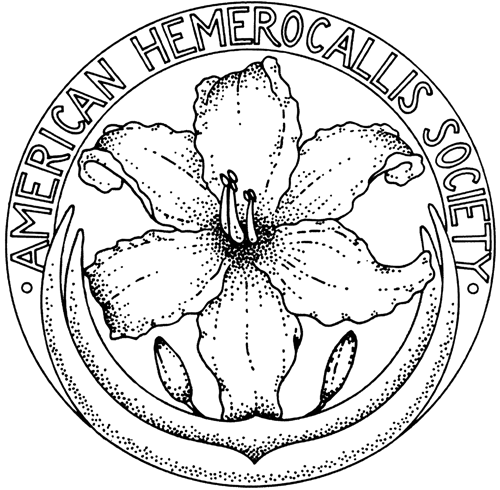 Awards & Honors
American Hemerocallis Society
2014 National Convention
Asheville, North Carolina
June 26 - 28, 2014
“Daylilies in the Land of the Sky”
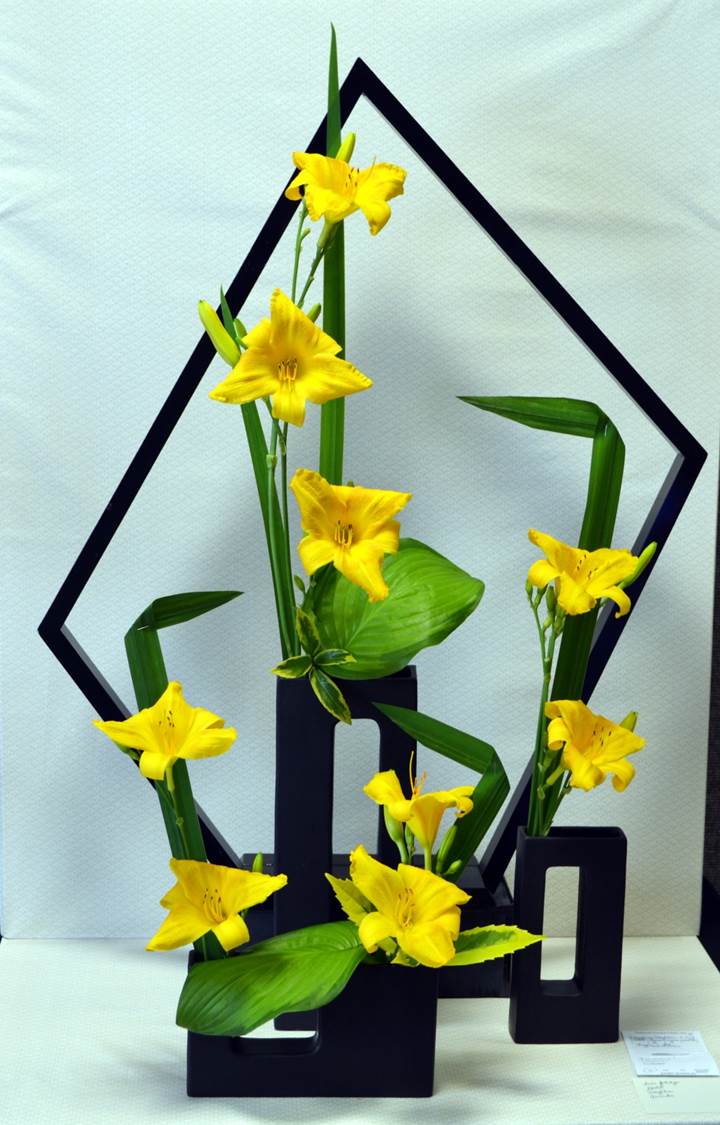 2013 Tri-color Medal
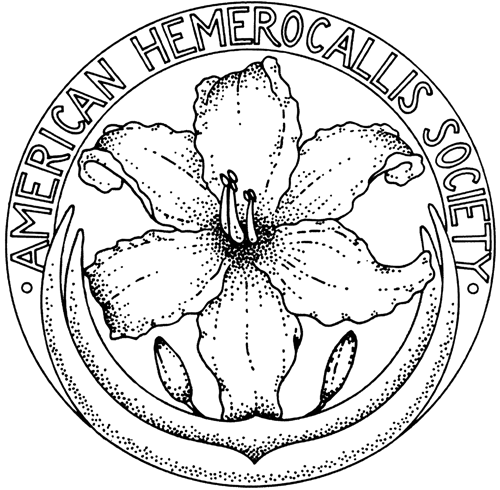 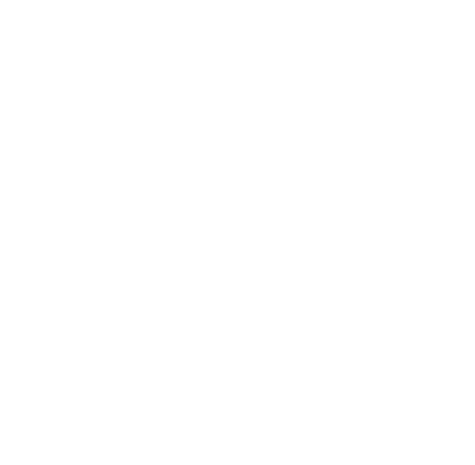 Frances Thrash, 
Region 3
Theme: ‘Dazzling Daylilies’
Title: ‘Angles and Stars’
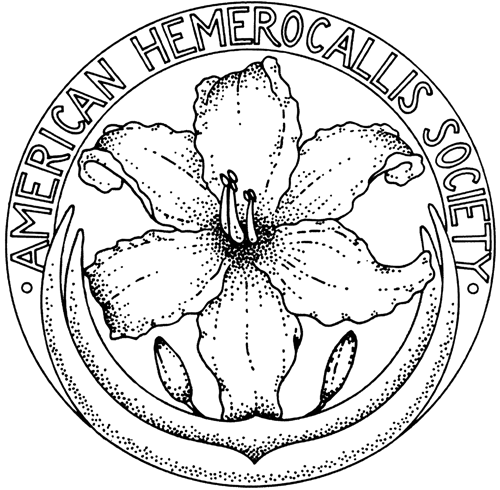 2013 Ophelia Taylor Horticulture Award
2014 AHS Photo & Video Awards
2014 Photography Committee: Andrea Weaver (KS), Chair; Oliver Billingslea (AL); Harry Gregory (KS) & Nikki Schmith (IL)
580 entries
No entries for the Sarah Sikes Sequence Award or the Youth Beginner division
Mildred Schlumpf Photography Awards
Sponsored by Region 6

Mildred Schlumpf served as the AHS Slide Librarian for many years. 

In 1983, she won the 
Helen Field Fischer Award.
2014 Mildred Schlumpf Award Single BloomClaude Carpenter, Region 5‘Green Inferno’
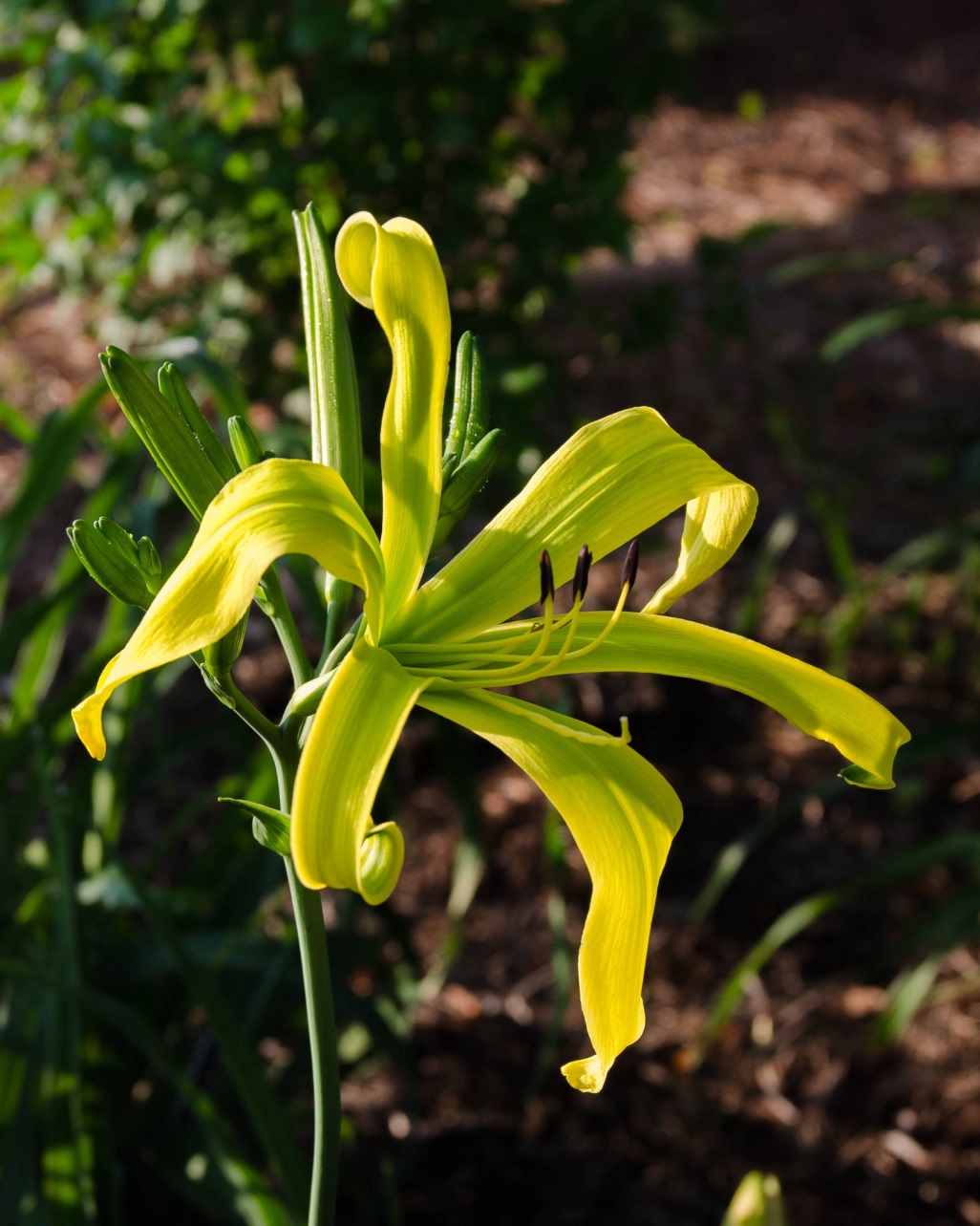 2014 Mildred Schlumpf Landscape AwardPaul Owen, Region 15
2014 Multi-bloom AwardCharles Harper, Region 2‘Jerry Nettles’
2014 Artistic Image AwardJohn Stahl, Region 4‘Orangutan’
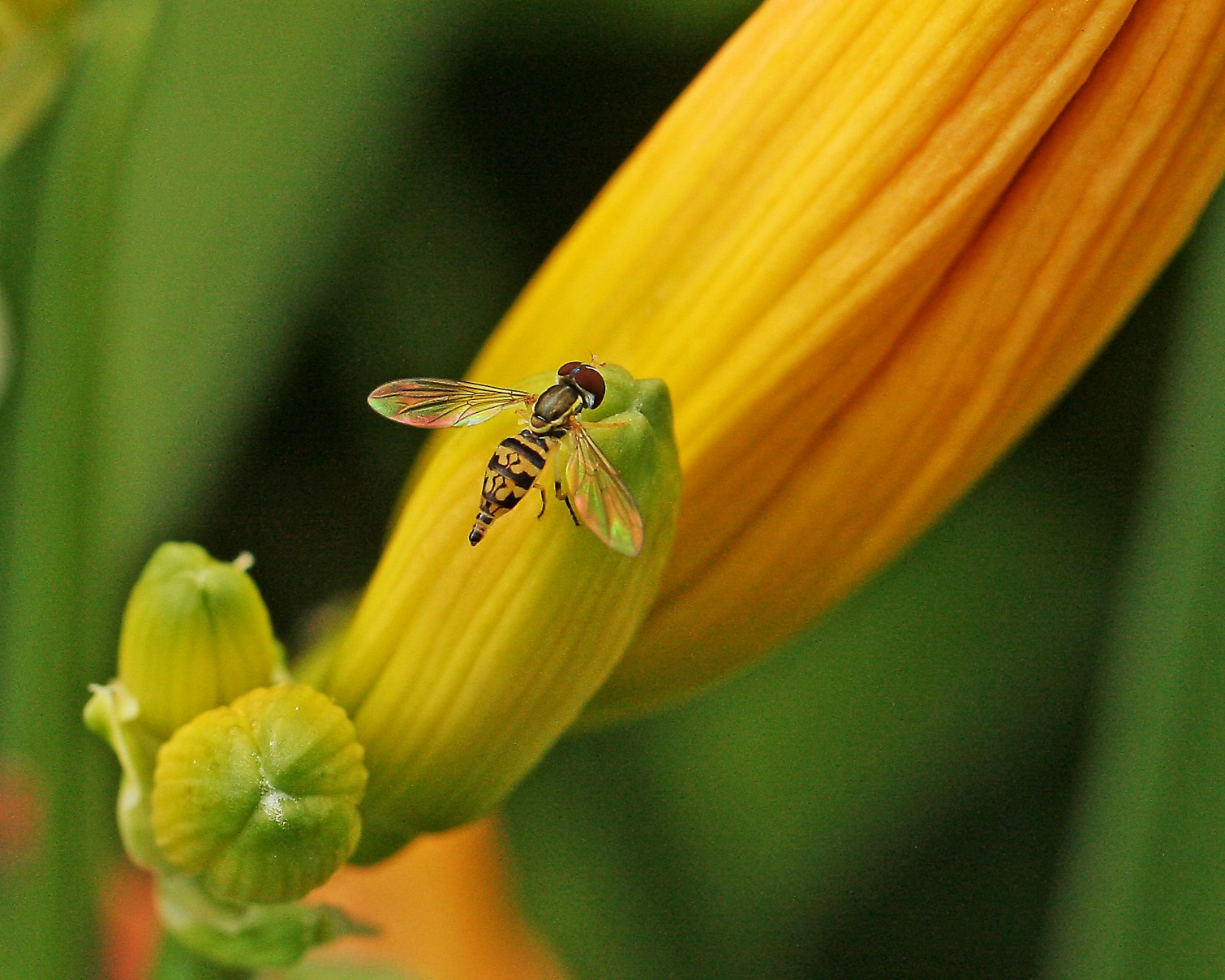 2014 Lazarus Memorial Awardfor best video recording
Shirley Farmer
by Charles Dorsey,
Region 2
AHS Youth Photography AwardIntermediate Division (ages 13-17)
Stephen Smith, Region 10
‘Brandywine Vampire Revenge’
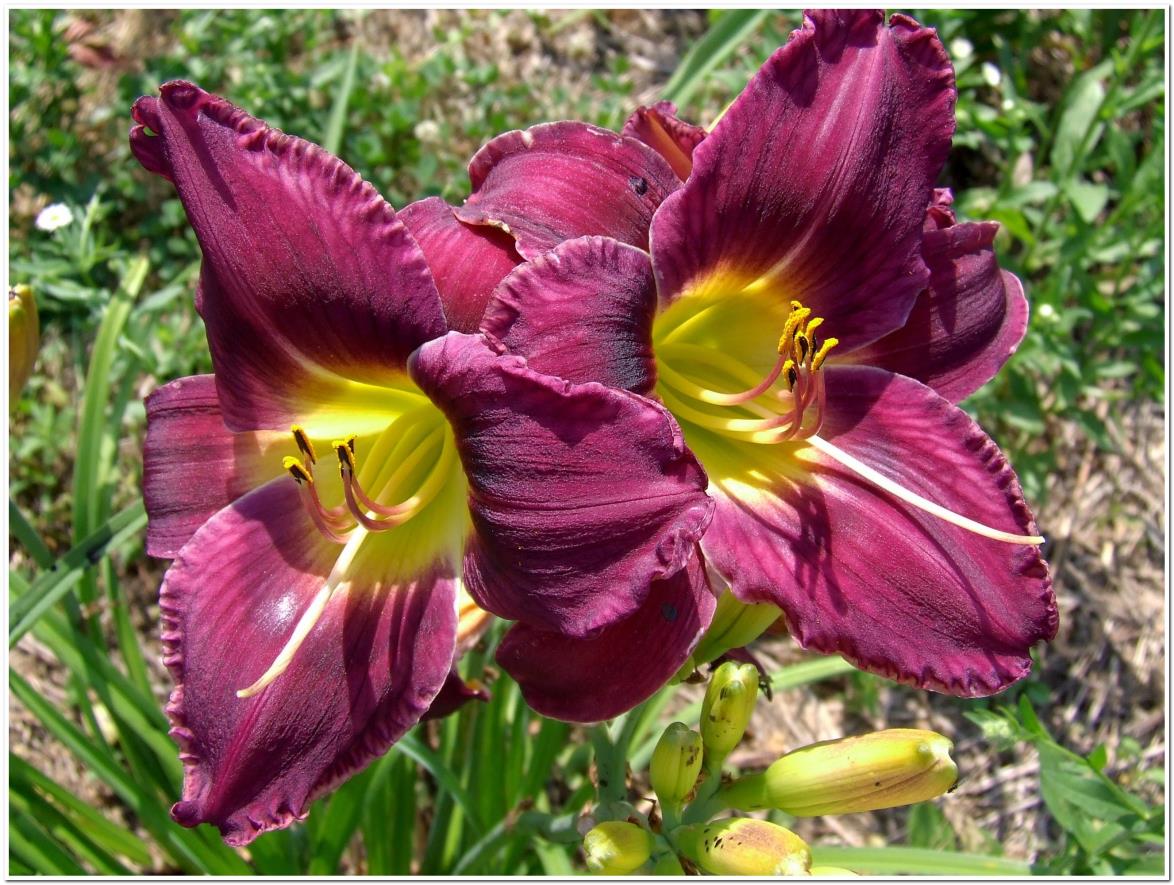 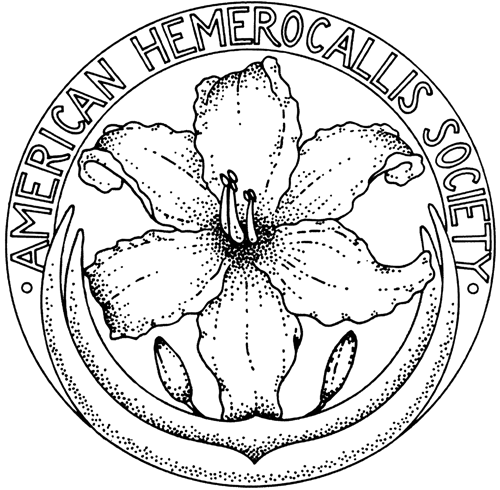 2014 Youth Awards
AHS Bertie Ferris Scholarship
          
Christine Erin Stamile Youth Award
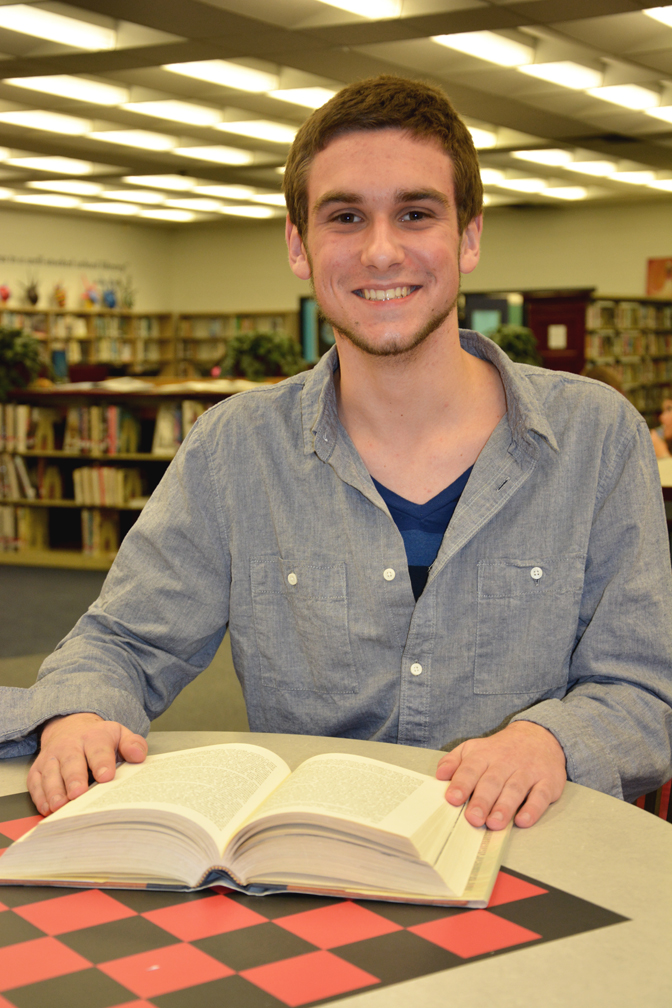 2014 
Bertie Ferris Scholarship
 
Christopher Monschauer 
Region 3
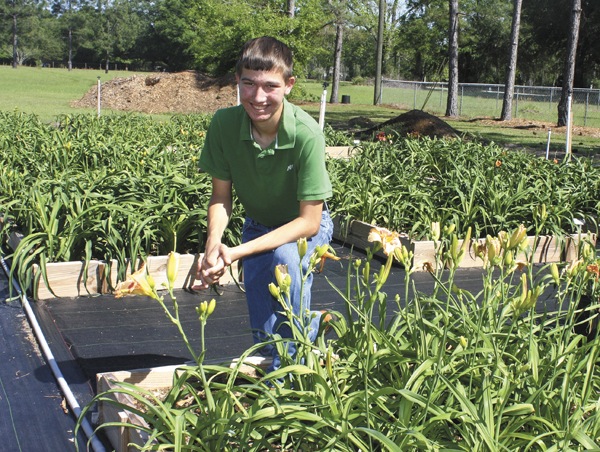 2014 Christine Erin Stamile Youth Award
Matthew Ridaught George, Region 12
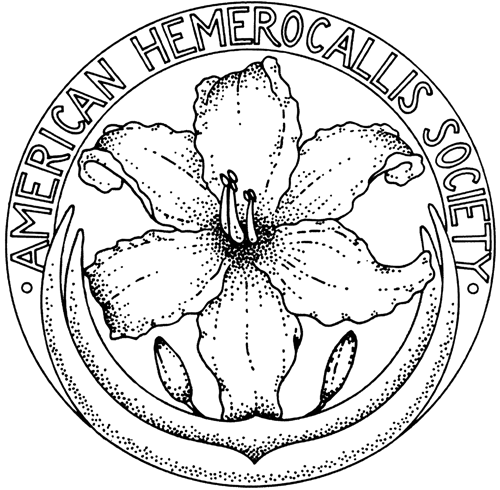 2014 
Mabel Matthews
 Endowment Scholarship
Junior Citation Awards
Established in 1950 to focus attention on new cultivars that appear to have outstanding qualities and distinction.
Must receive a minimum of 10 votes from garden judges.
2013 Junior Citation
‘Chris DeLois’ (Bachman)
Image by Dan Bachman
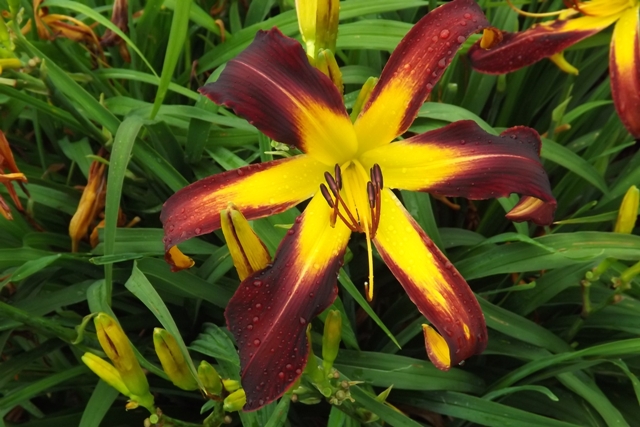 2013 Junior Citation
‘Take the A Train’ (Bachman)
Image by Dan Bachman
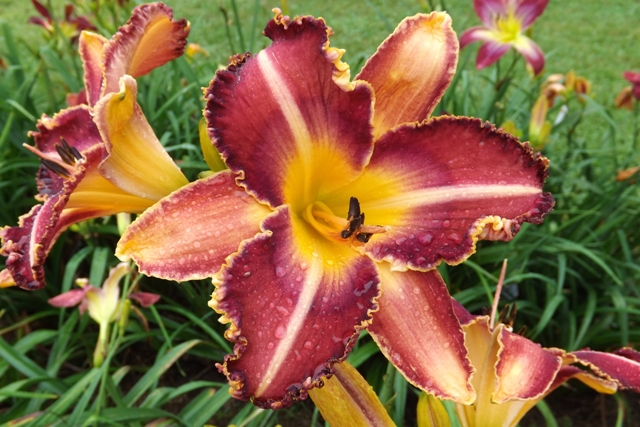 2013 Junior Citation
‘Gimme a Pigfoot’ (Bachman)
Image by Dan Bachman
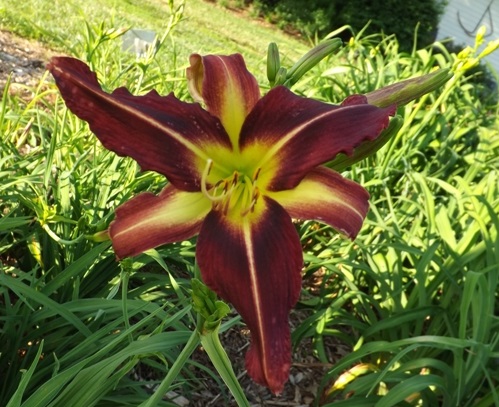 2013 Junior Citation
‘Mary Ann Farwick’ (Bachman)
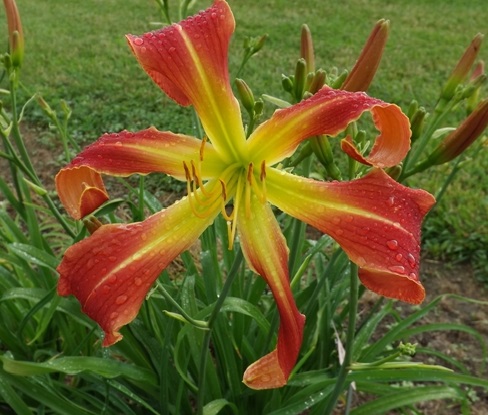 Image by 
Dan Bachman
2013 Junior Citation
‘Our Girl Bob’ (Elliott)
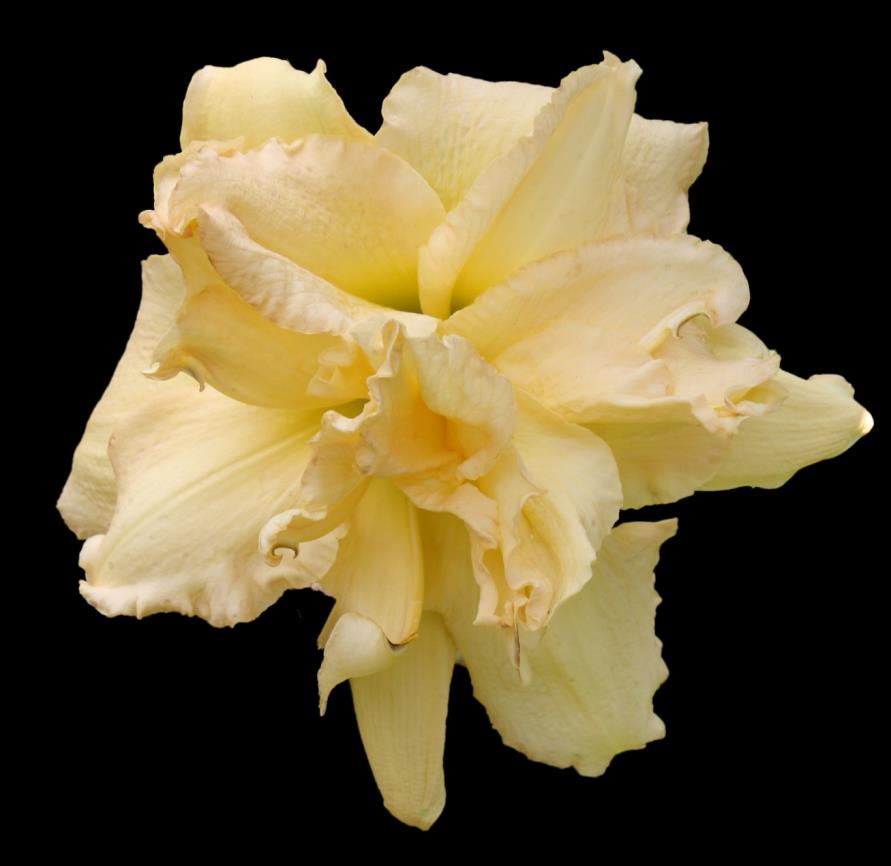 Image by Scott Elliott
2013 Junior Citation
‘Wyvern’ (Elliott)
Image by Scott Elliott
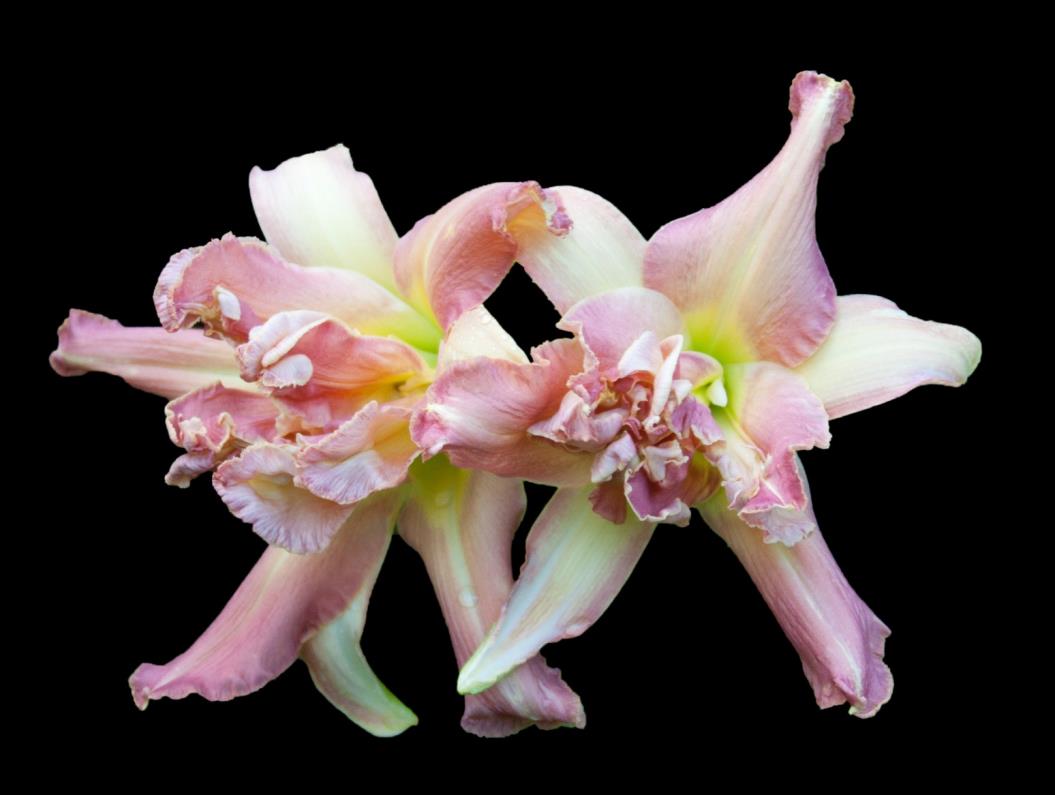 2013 Junior Citation
‘Cinnamon Crunch’ (Lamb)
Image by Kathy Lamb
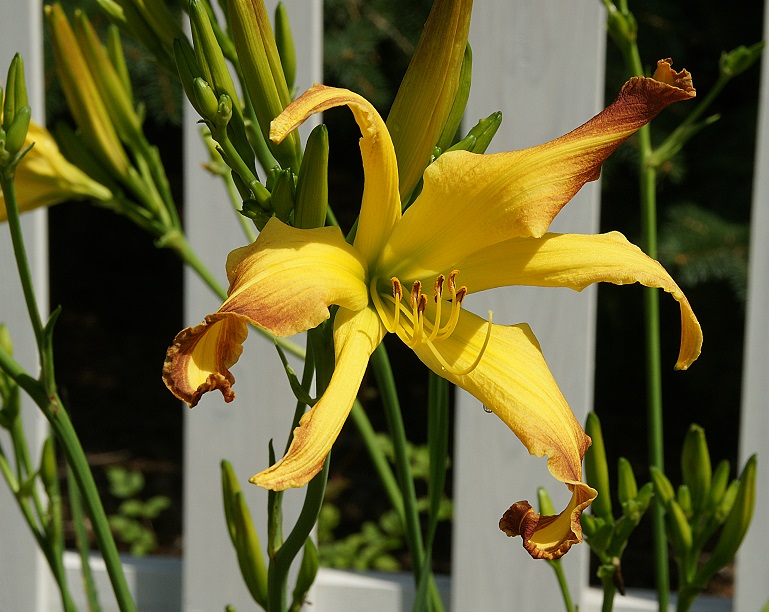 2013 Junior Citation
‘Star of Kryptonite’ (Polston)
Image by Tom Polston
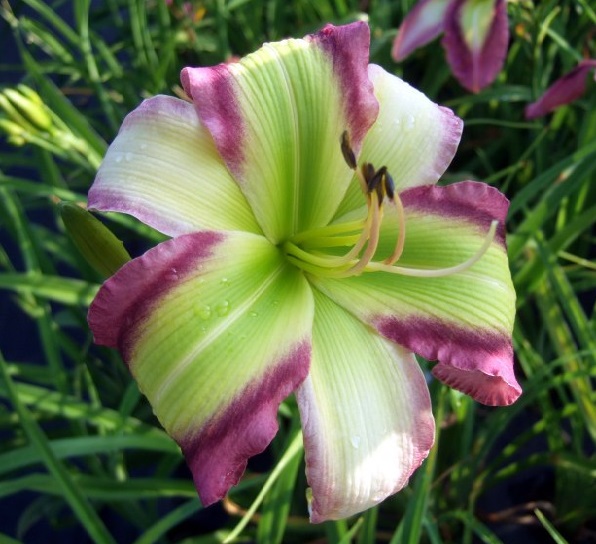 2013 Junior Citation
‘Suburban Mary Lois Burkett’ (Watts)
Photo by Earl Watts
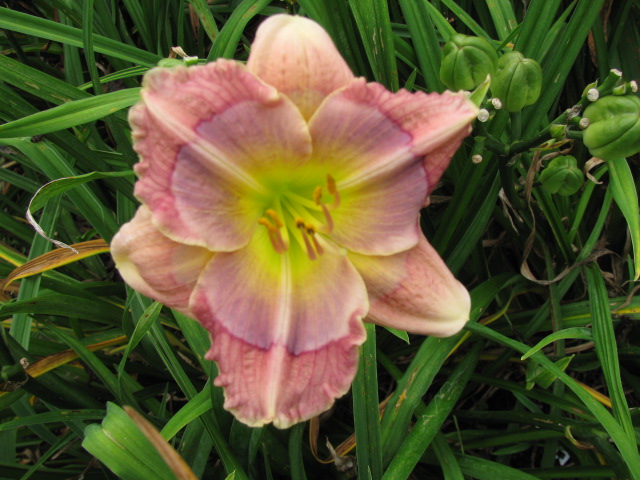 2013 Junior Citation
‘Suburban Cecil McClellan’ (Watts)
Image by Earl Watts
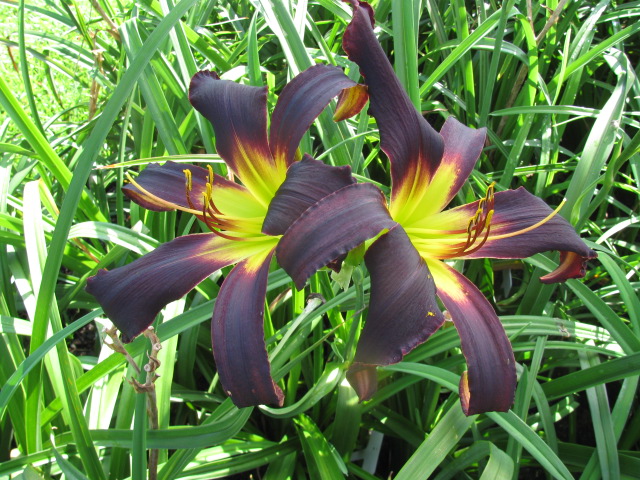 American Hemerocallis Society “Pyramid of Awards”
Stout
Silver
Medal
Award of 
Merit
Honorable Mention
Top cultivar award
Eligible for 3 years
Judges vote for one cultivar as 
Observed in their region or in a National tour garden
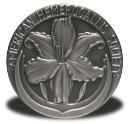 HM winners automatically move up to AM list 3 years later
Garden judges vote for up to 12 as observed in their regions
Eligible for 3 years
First official “Stamp of Approval”
Judges vote for up to 12 as observed in their regions 
20 votes from 4 regions
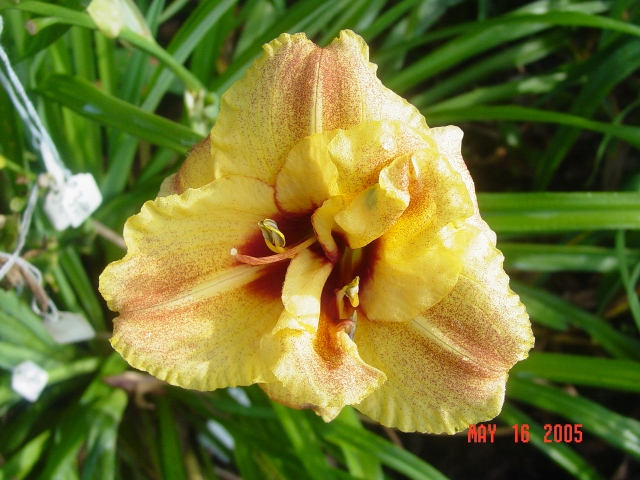 2013 Honorable Mention
‘Mark’s Bouquet’ (Agosta)
Image by Joe Agosta
2013 Honorable Mention
‘Eat Our Wake Pinta Heads’ (Bachman)
Image by Tee Money
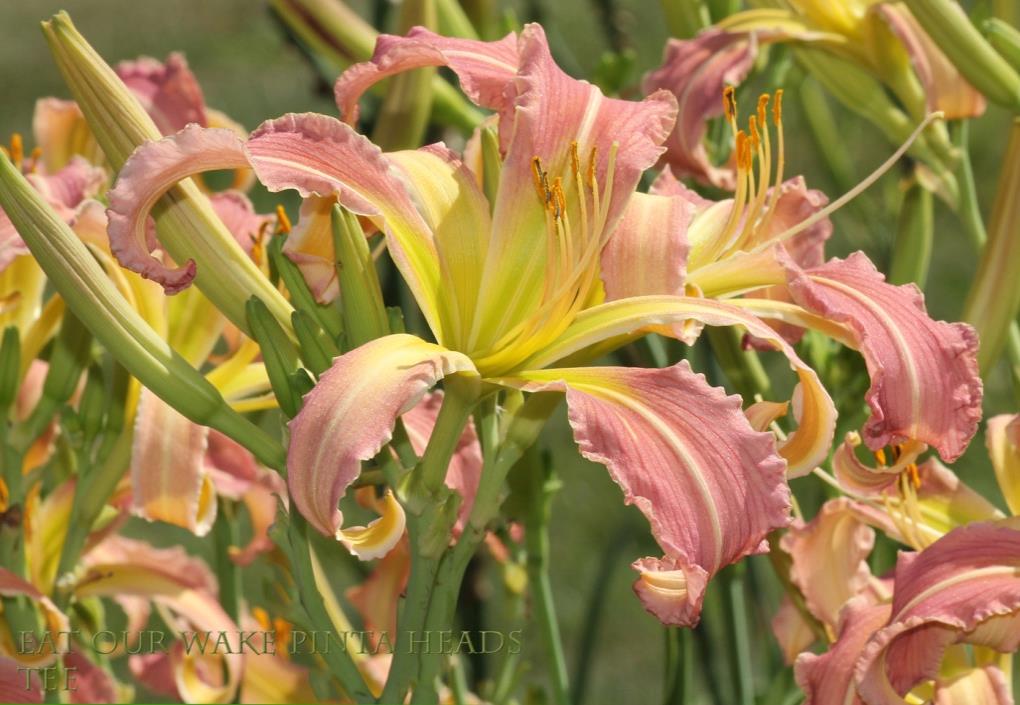 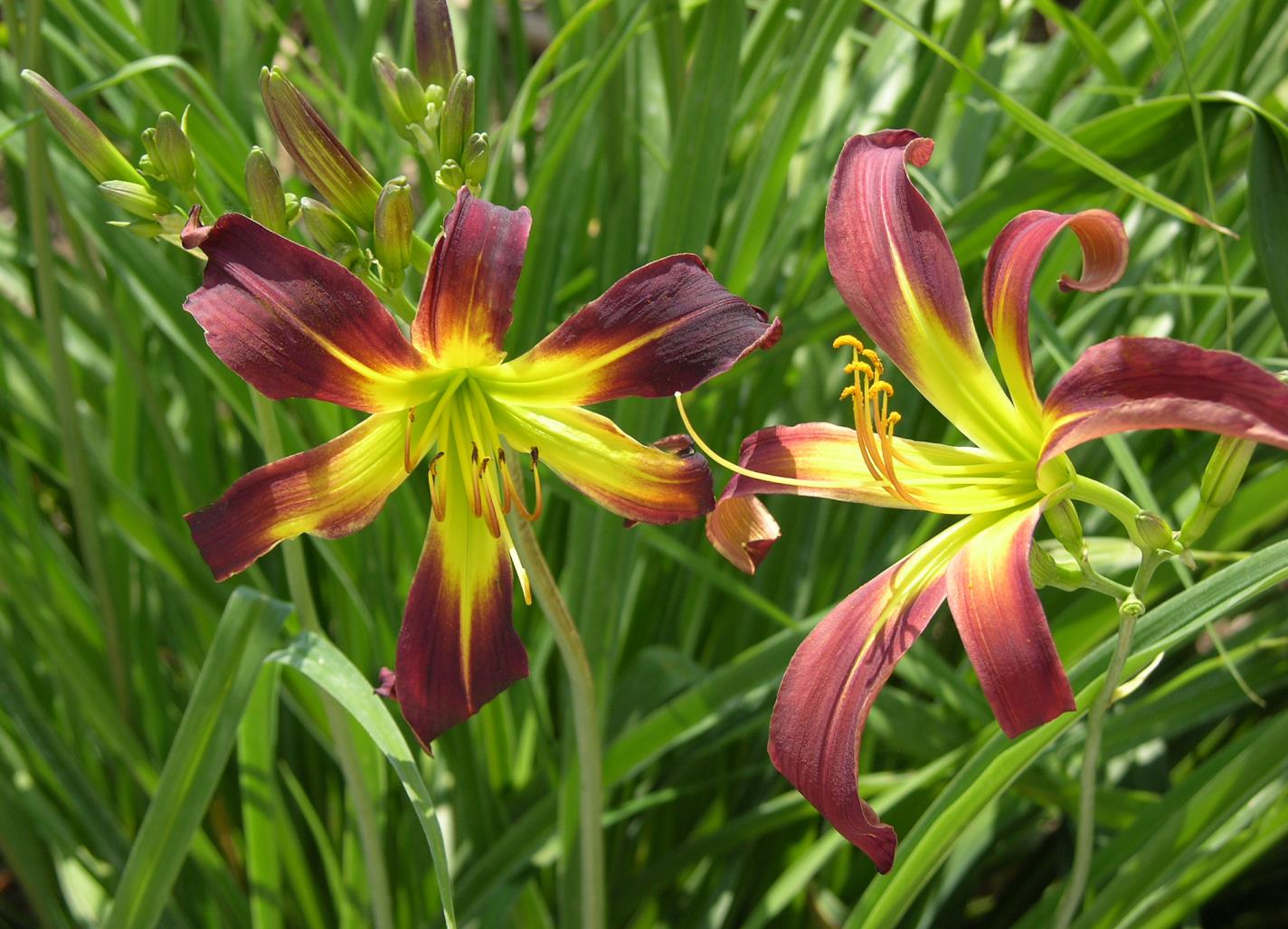 2013 Honorable Mention
‘Jazz at the Wool Club’ (Bachman)
Image by Chris Petersen
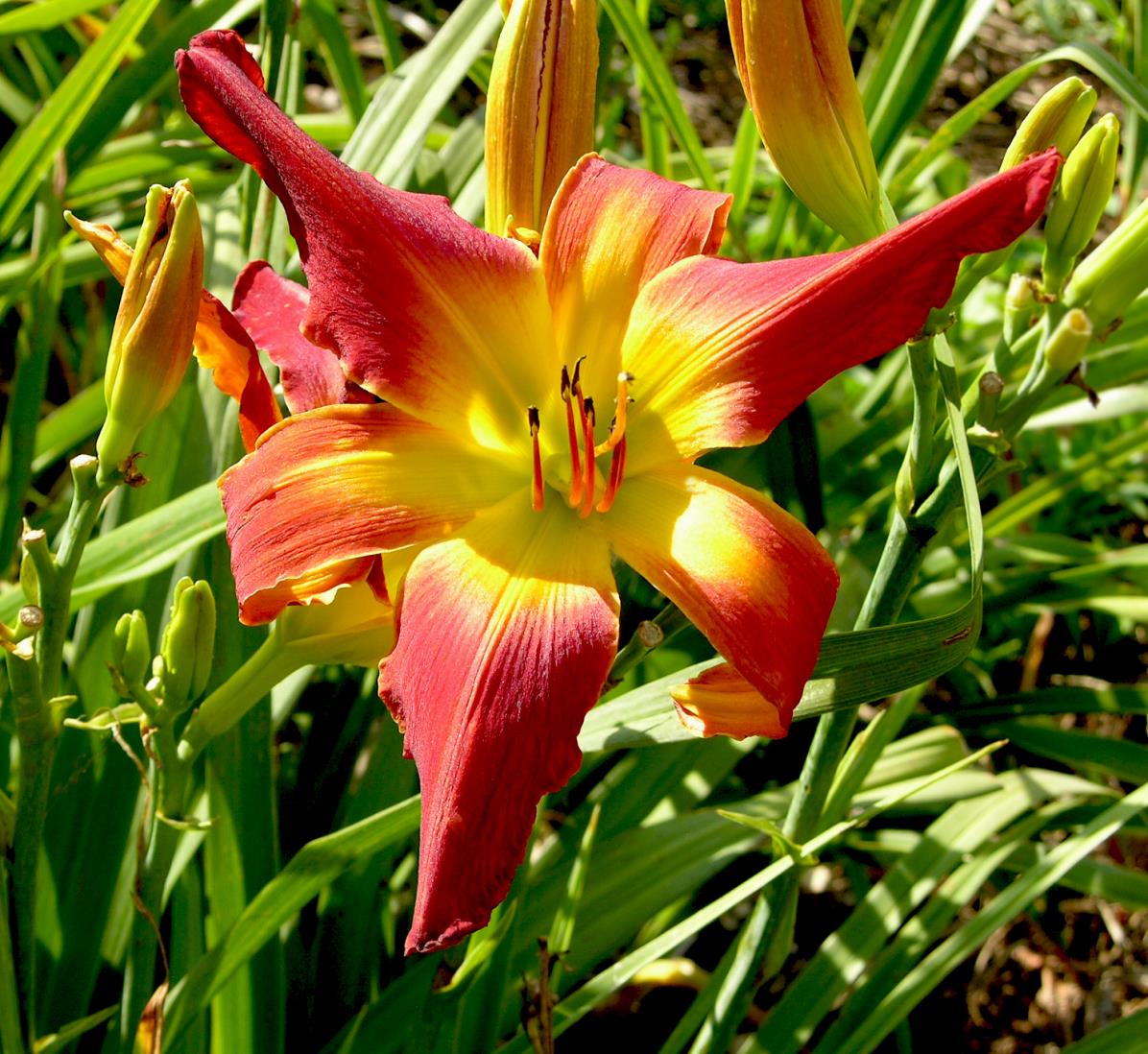 2013 Honorable Mention
‘Woman’s Scorn’ (Bachman)
Image by Chris Petersen
2013 Honorable Mention
‘Aliquippa’ (Baxter)
Image by Tim Herrington
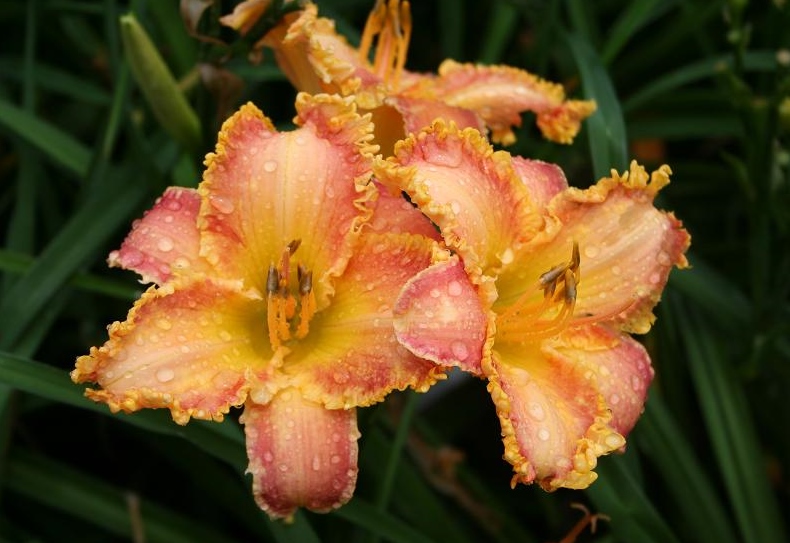 2013 Honorable Mention
‘A Few Good Men’ (Bell)
Image by Eddie Raye Andrews
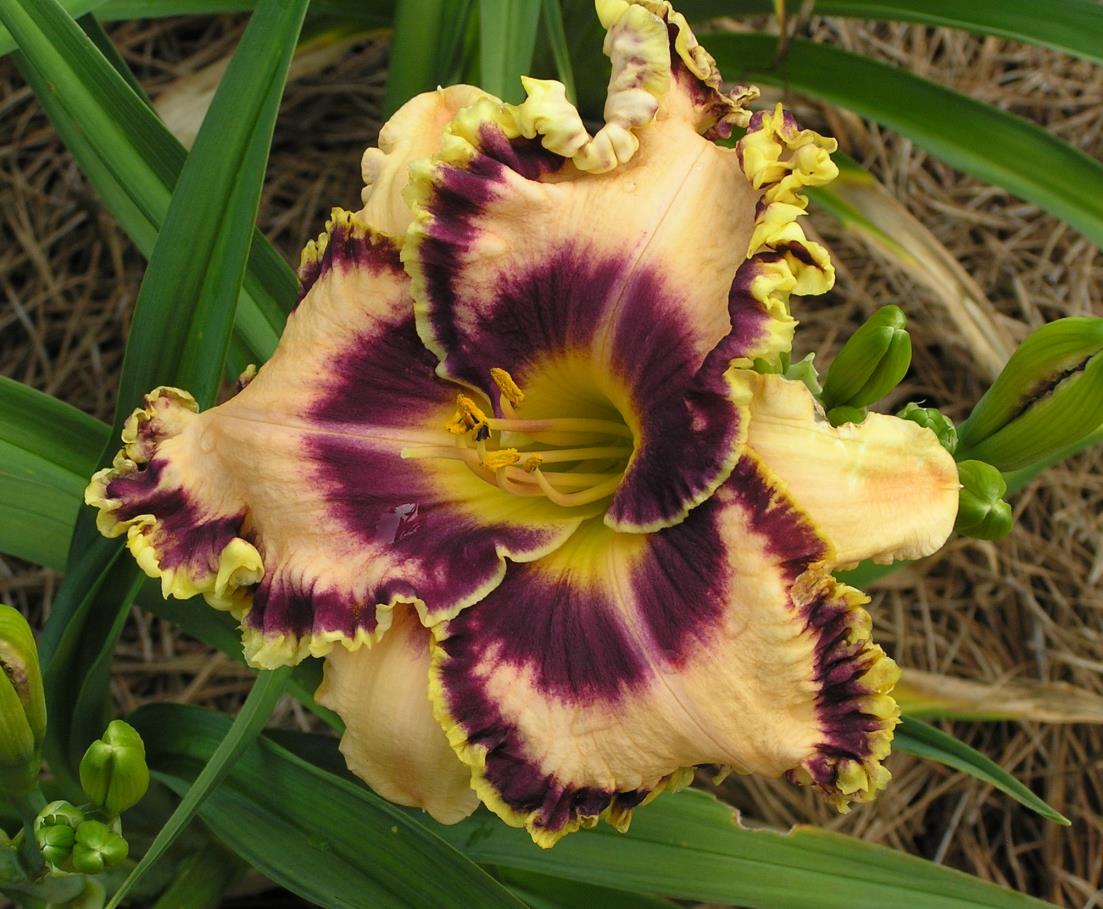 2013 Honorable Mention
‘Can’t Believe My Eyes’ (Bell)
Image by Mary & Jim Netherton
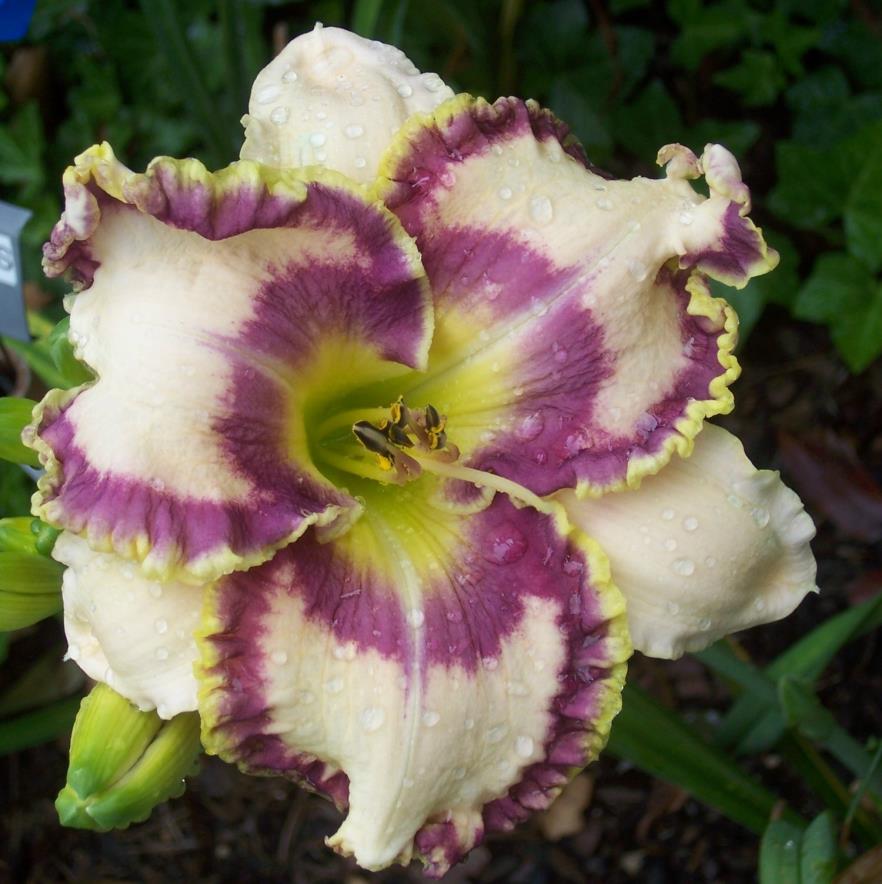 2013 Honorable Mention
‘Sycamore Southern Girl’ (Bell)
Image by Mary & Jim Netherton
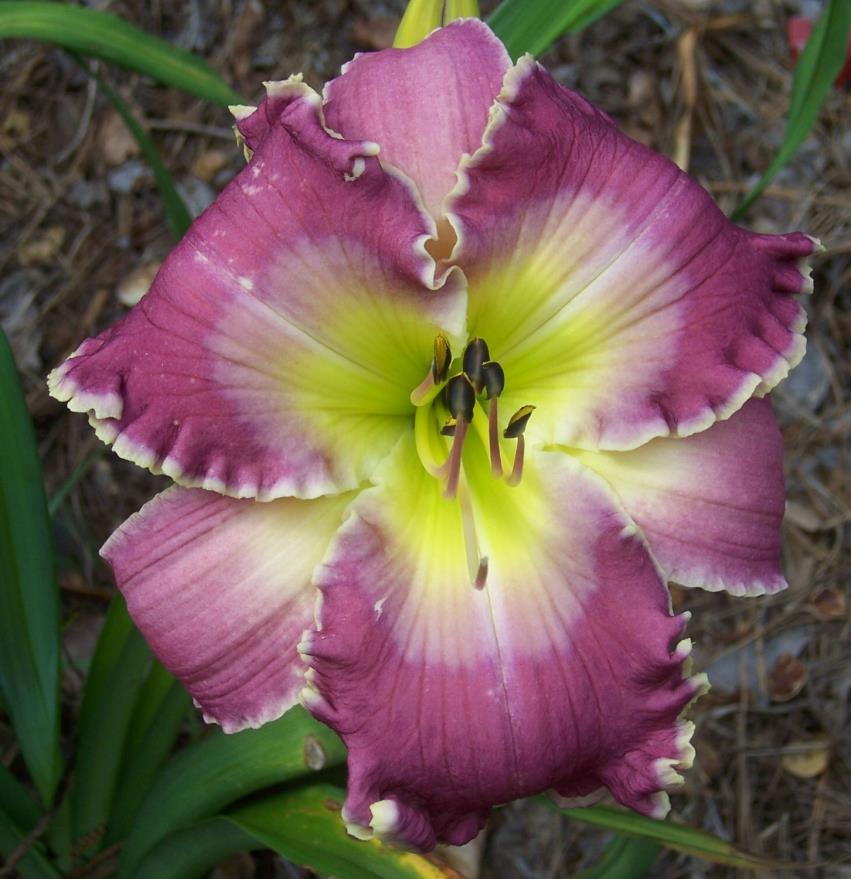 2013 Honorable Mention
‘Valdosta Again’ (Bell)
Image by Julie Covington
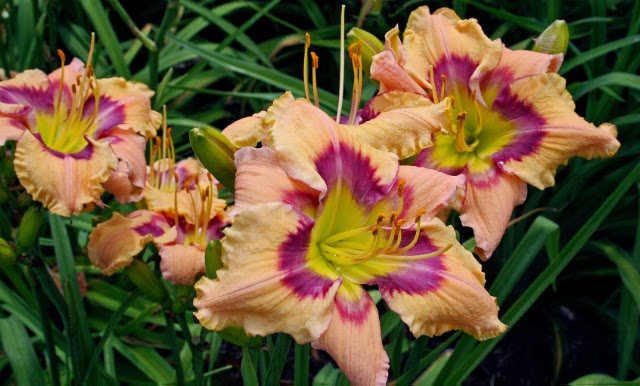 2013 Honorable Mention
‘Spotted Fever’ (Brown-Oakes)
Image by Tee Money
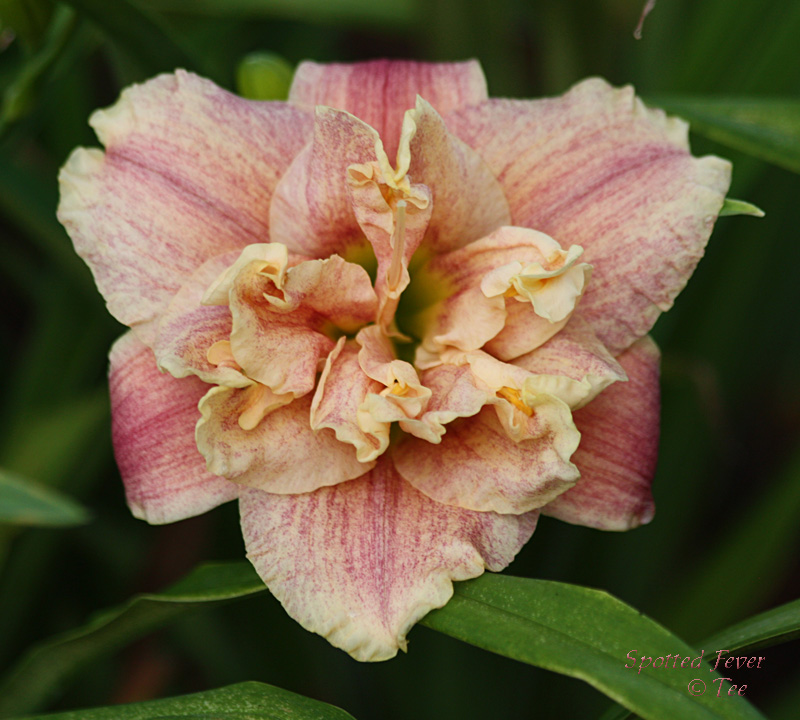 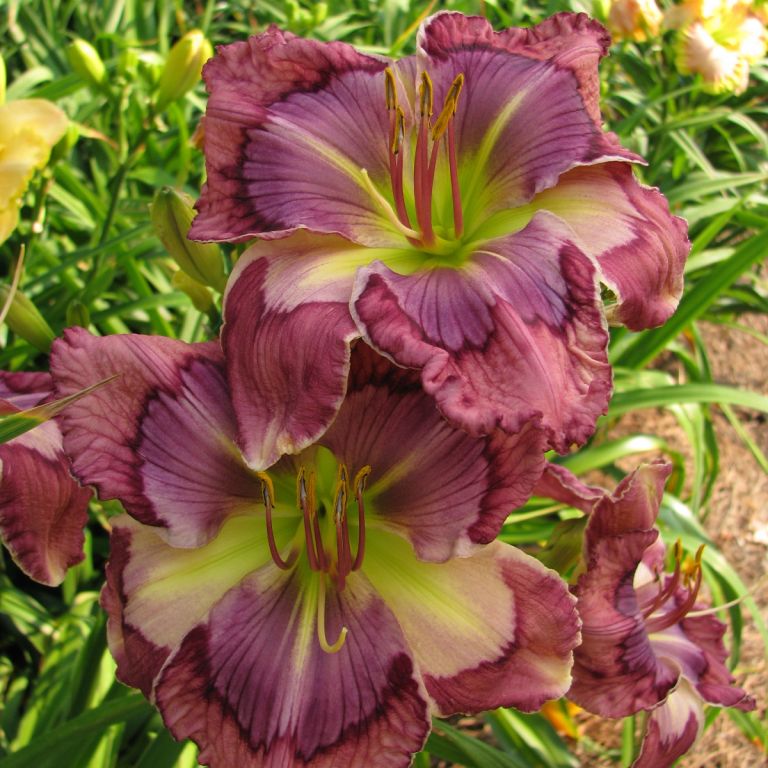 2013 Honorable Mention
‘Kaleidoscopic Intrigue’ (Carpenter)
Image by Heidi Douglas
2013 Honorable Mention
‘Idoo Voodoo’ (Cochenour)
Image by Pat Cochenour
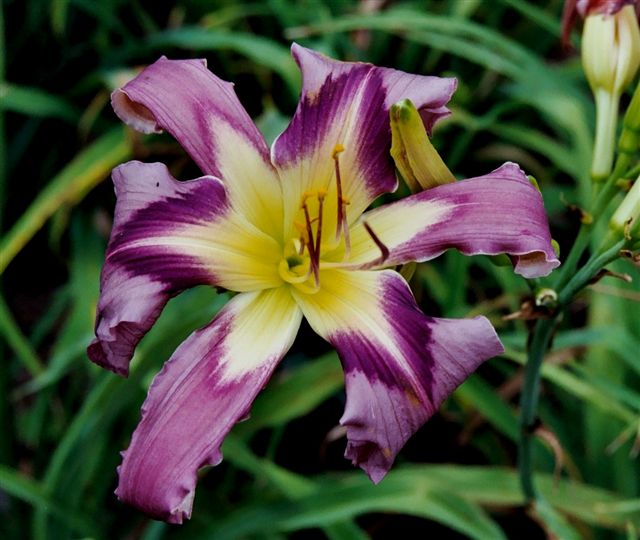 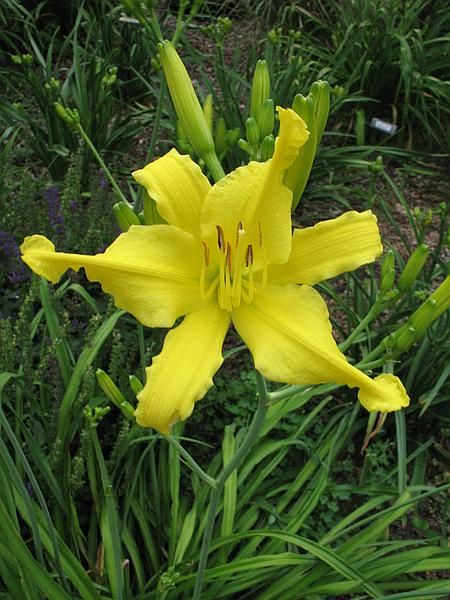 2013 
Honorable Mention
‘Little Lemon Twist’ (Cochenour)
Image by Mary Ann Pruden
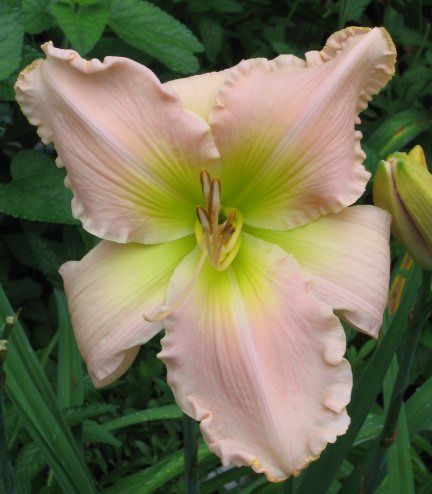 2013 
Honorable Mention

‘Barbara White’ (Culver)

Image by Melodye Campbell
2013 Honorable Mention
‘Sun Panda’ (Culver)
Image by Bryan Culver
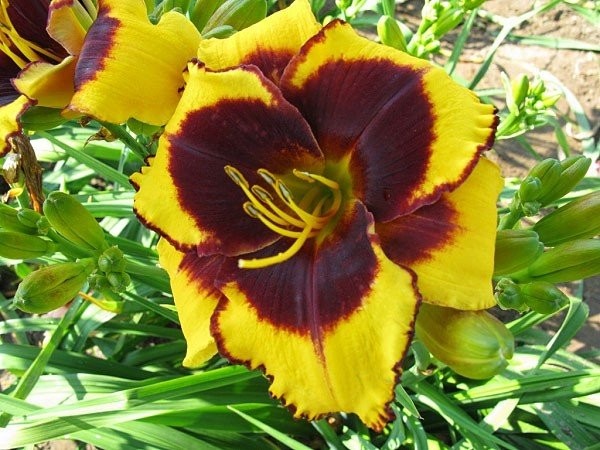 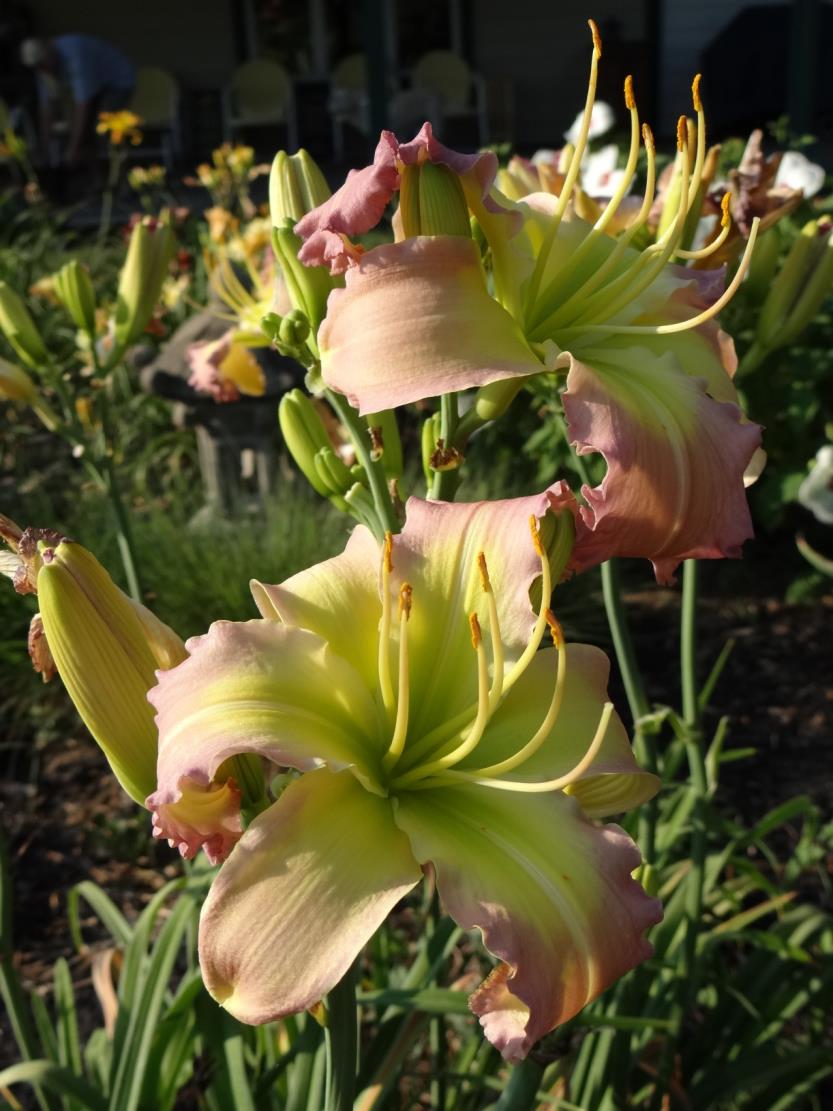 2013 
Honorable Mention

‘Regency Heights’ 
(H. Dougherty)

Image by Nikki Schmith
2013 Honorable Mention
‘Browns Ferry Sheer Magic’ (Douglas)
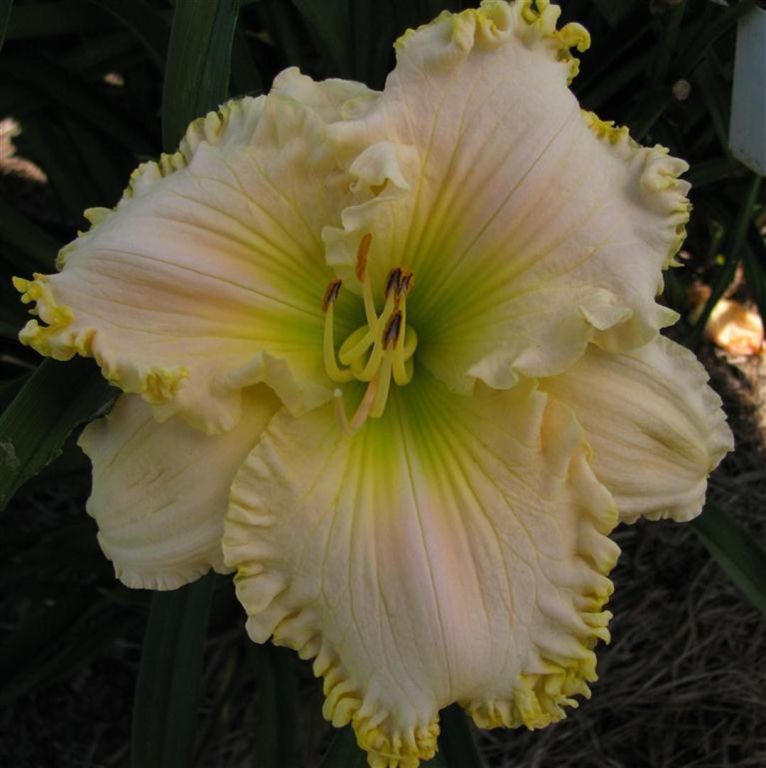 Image by 
Heidi Douglas
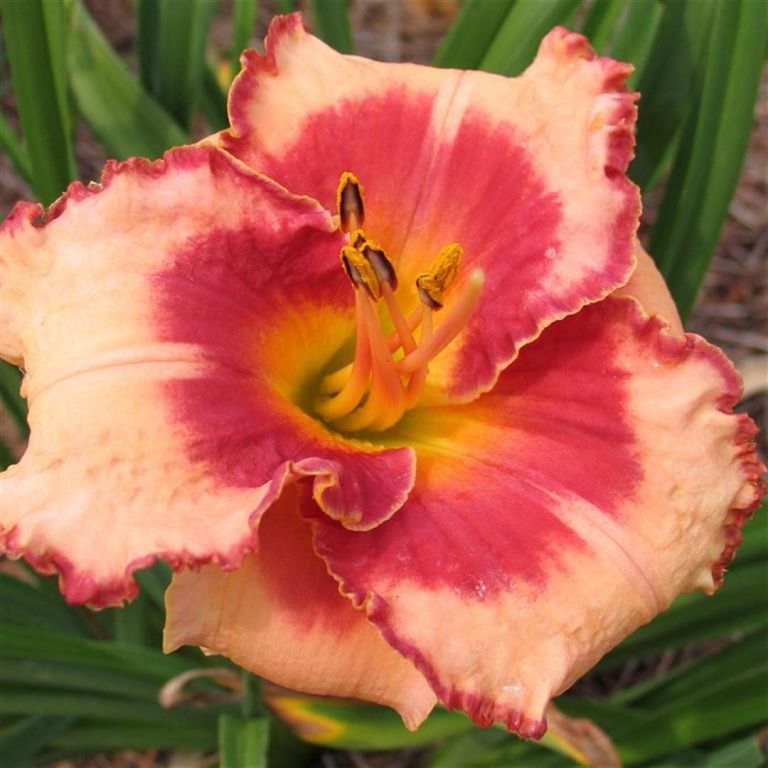 2013 
Honorable Mention
‘Browns Ferry Sweetheart’ 
(Douglas)

Image by Heidi Douglas
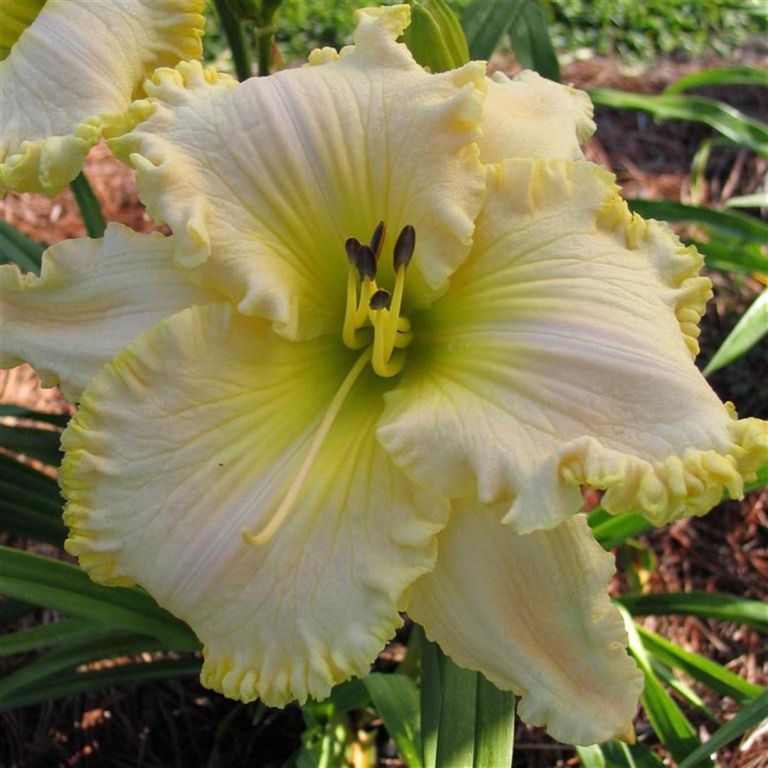 2013 Honorable Mention
‘Yankee Princess’ (Douglas)
Image by Heidi Douglas
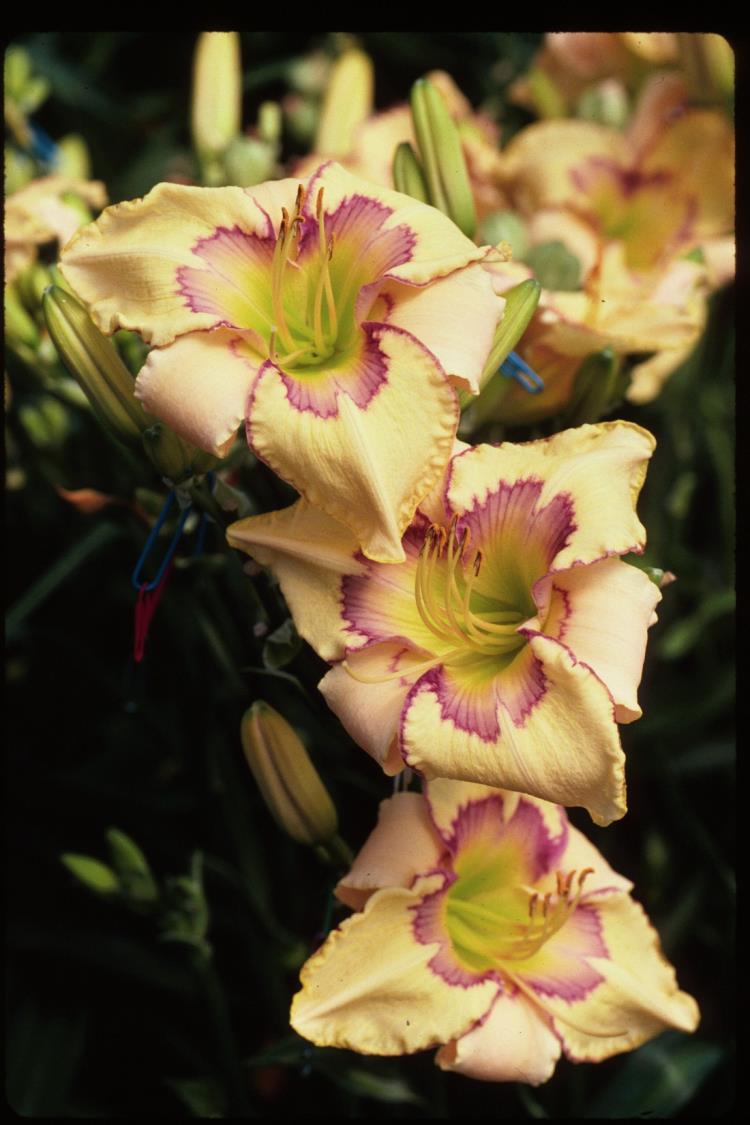 2013 
Honorable Mention
‘Cast Your Net’ (Emmerich)

Image by Kyle Billadeau
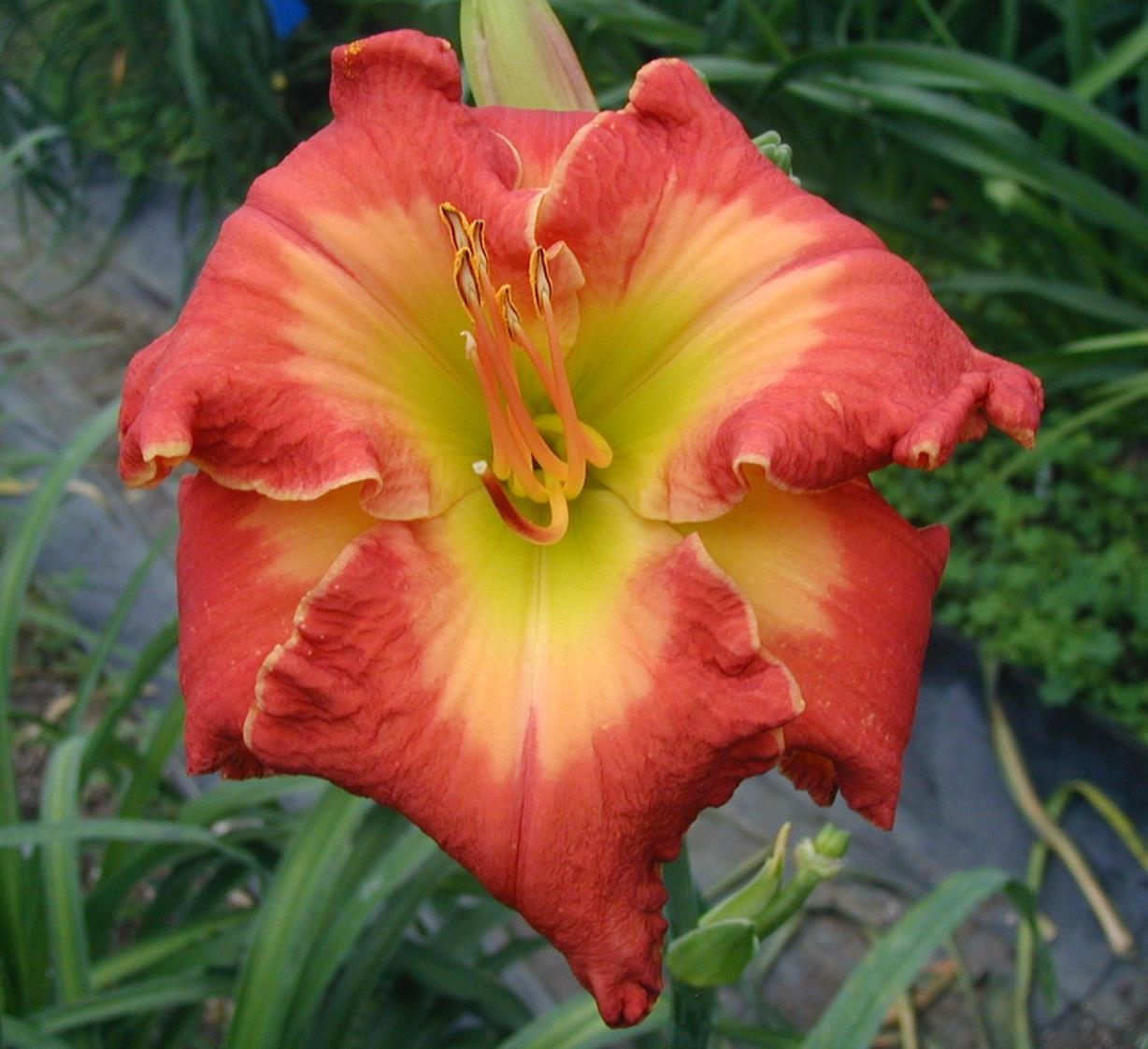 2013 Honorable Mention
‘Deliverer’ (Emmerich)
Image by Karol Emmerich
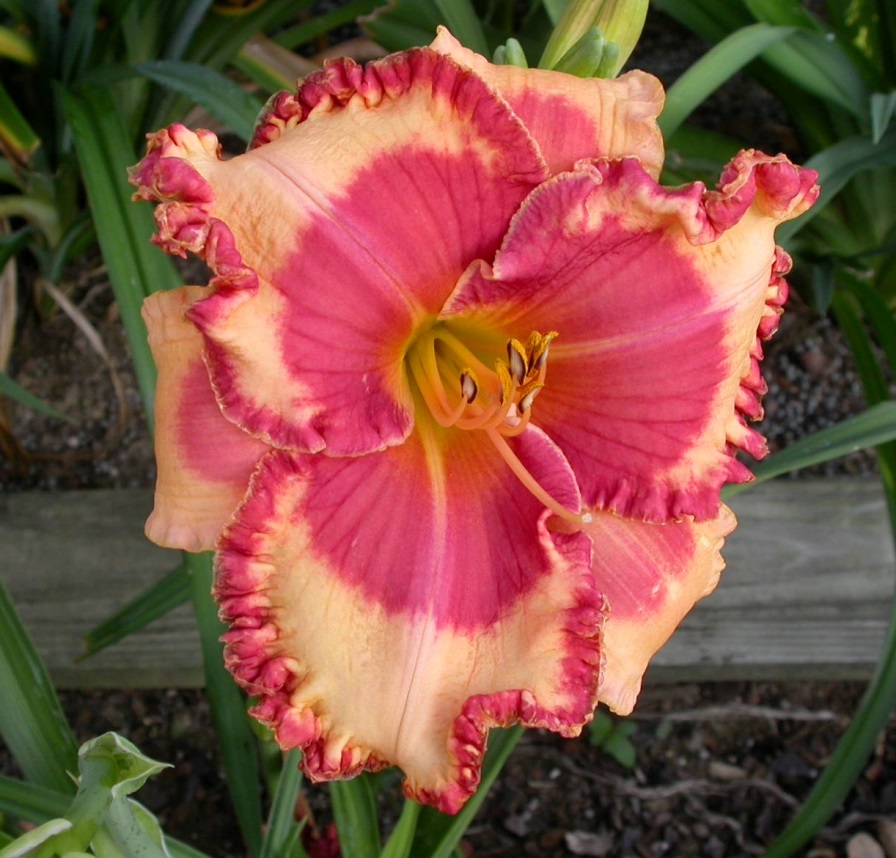 2013 Honorable Mention
‘Coach’s Hot Lips’ (J. George)
Image by Jesse George
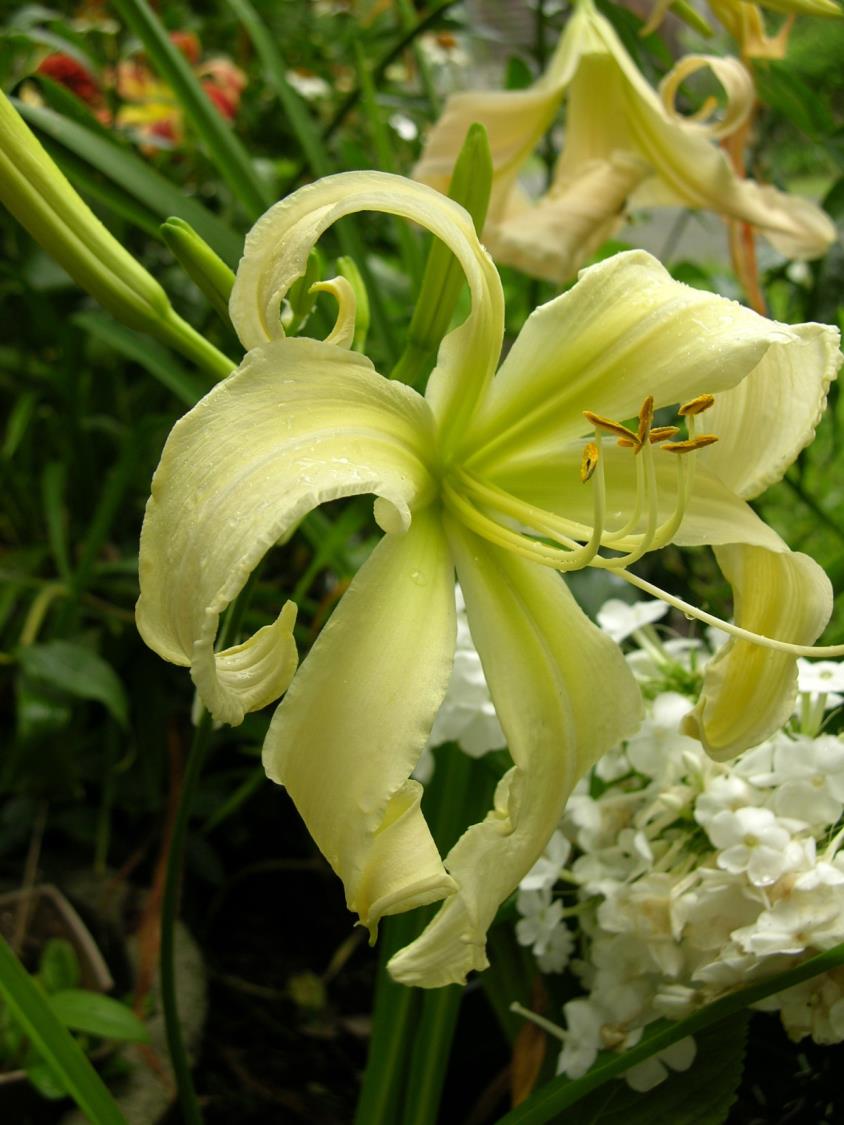 2013 
Honorable Mention
‘Heavenly White Lightening’ 
(Gossard)
Image by Chris Petersen
2013 Honorable Mention
‘Miss Piggy’ (Gossard)
Image by Julie Covington
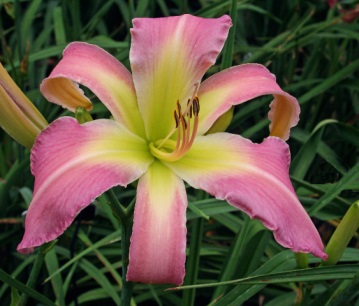 2013 Honorable Mention
‘Blue Eyed Bandit’ (D. Hansen)
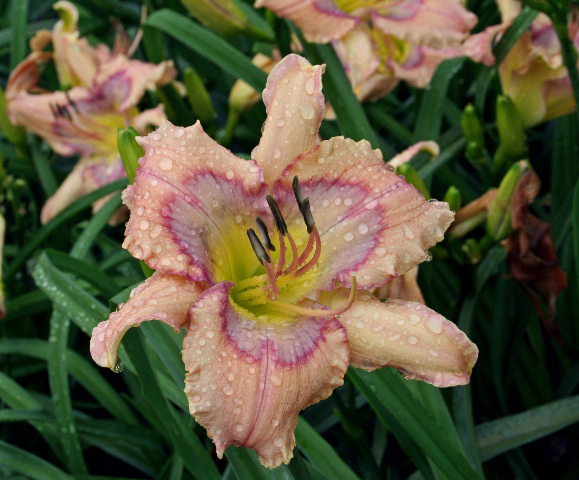 Image by Julie Covington
2013 Honorable Mention
‘Hello Screamer’ (D. Hansen)
Image by Chris Petersen
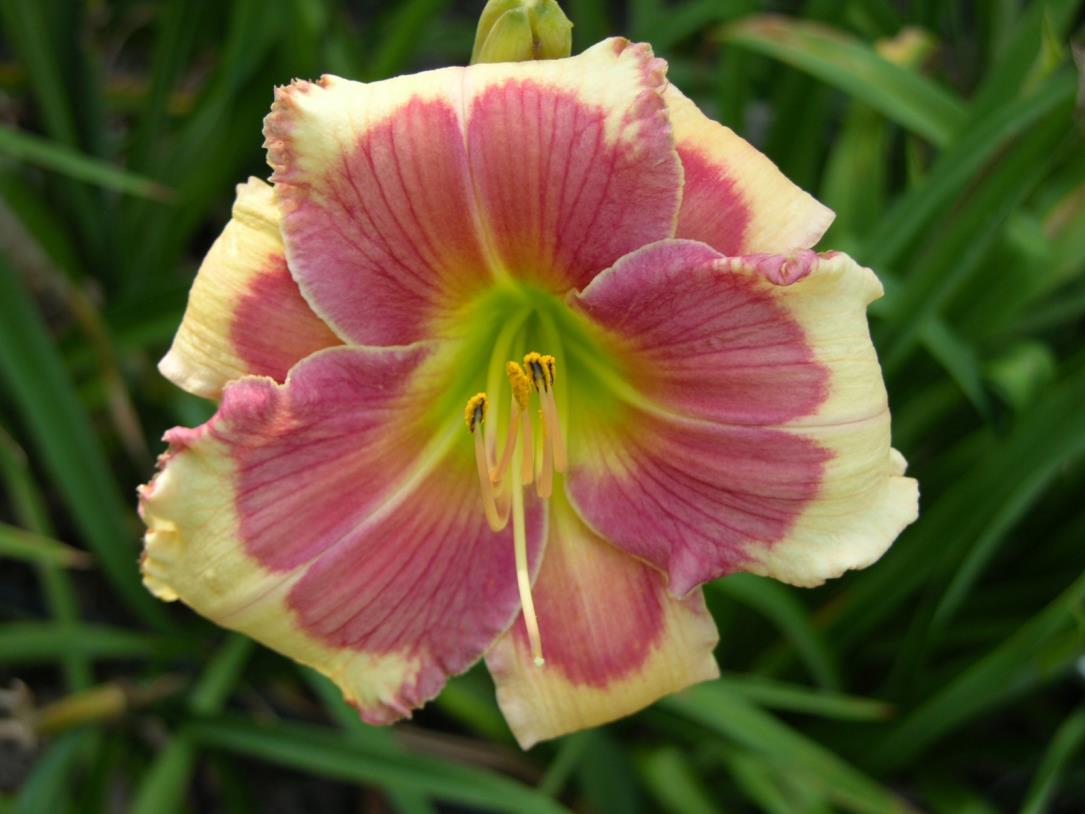 2013 Honorable Mention
‘Maryzell’ (D. Hansen)
Image by Julie Covington
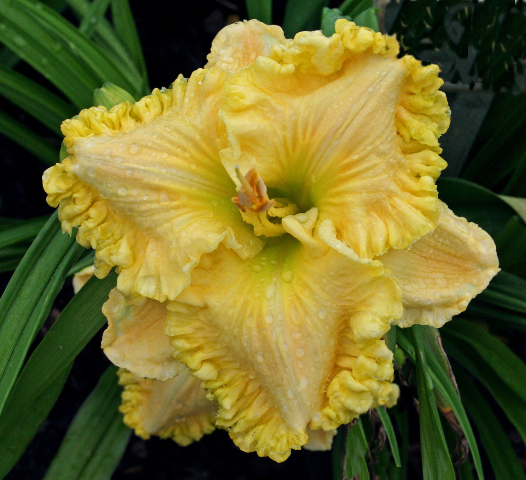 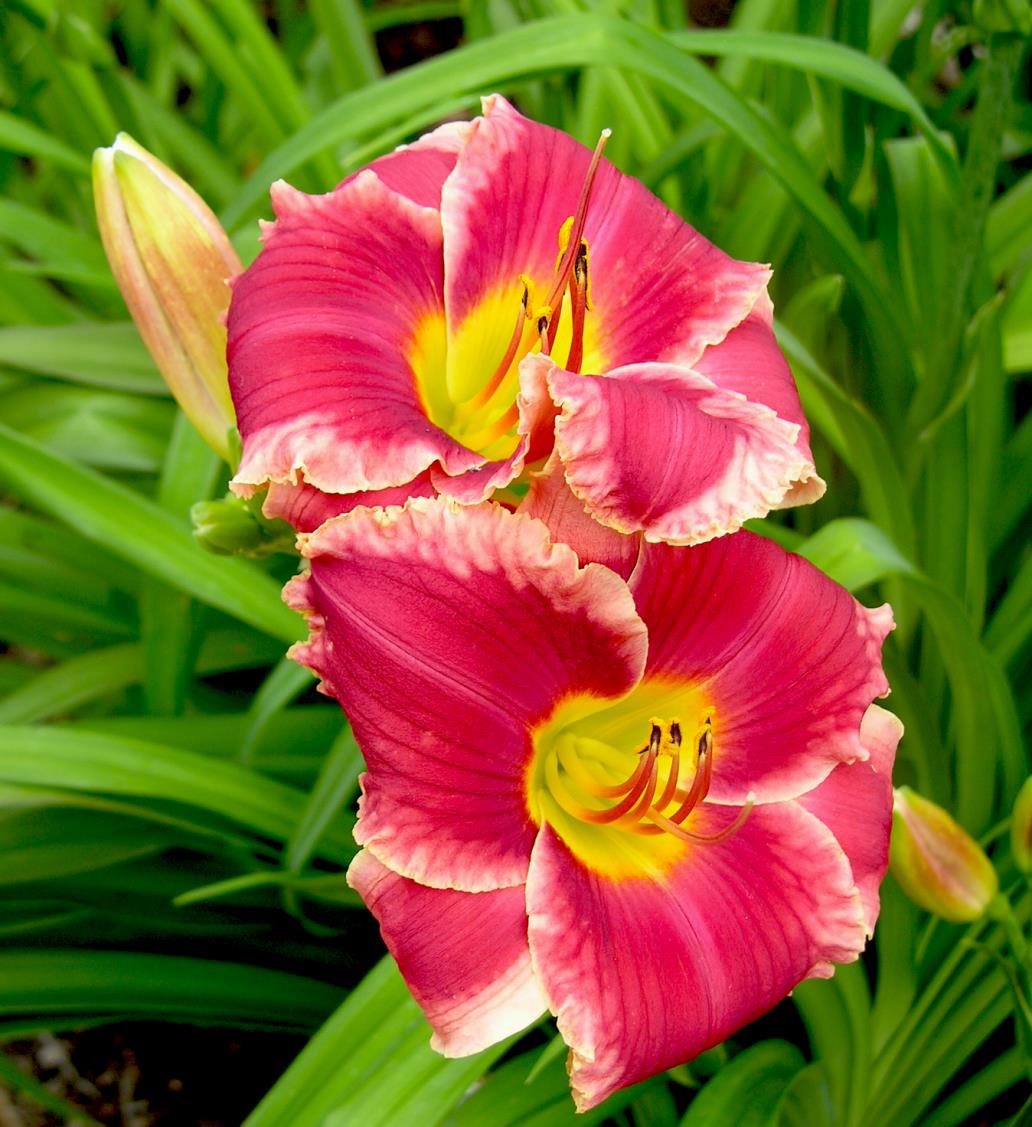 2013 
Honorable Mention
‘Seduced’ 
(D. Hansen)
Image by Chris Petersen
2013 Honorable Mention
‘Carolyn’s Curls’ (Herr)
Image by Don Herr
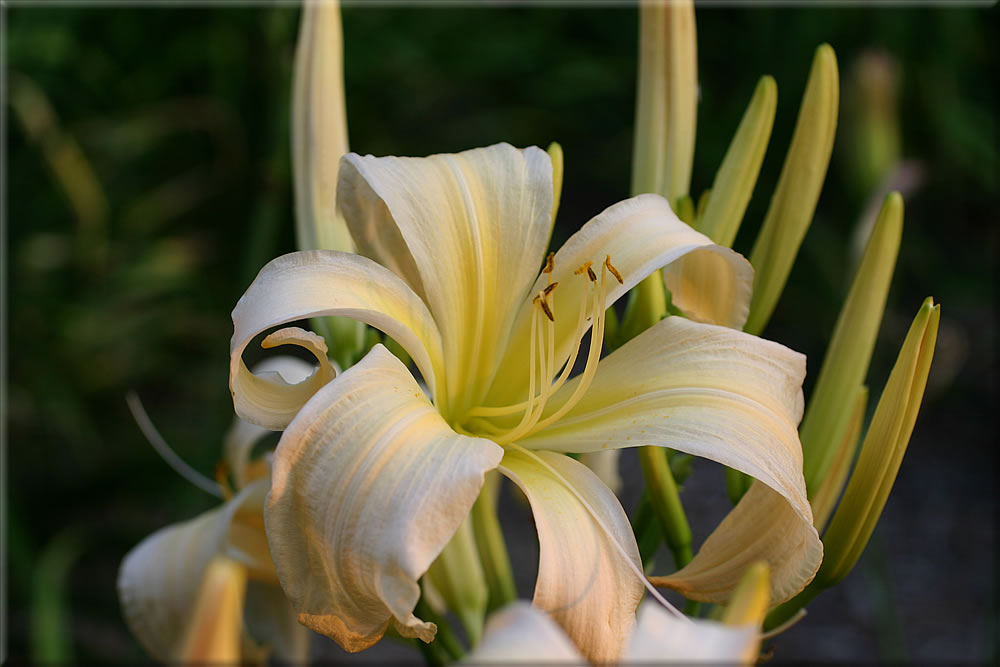 2013 Honorable Mention
‘Roger Herr’ (Herr)
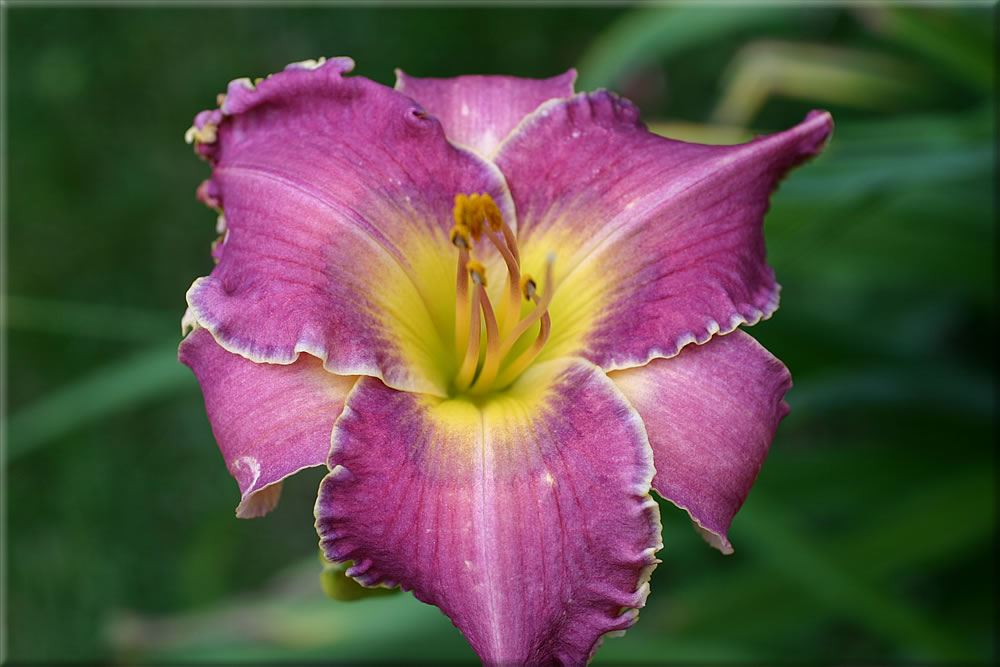 Image by Don Herr
2013 Honorable Mention
‘Star Poly’ (Herr)
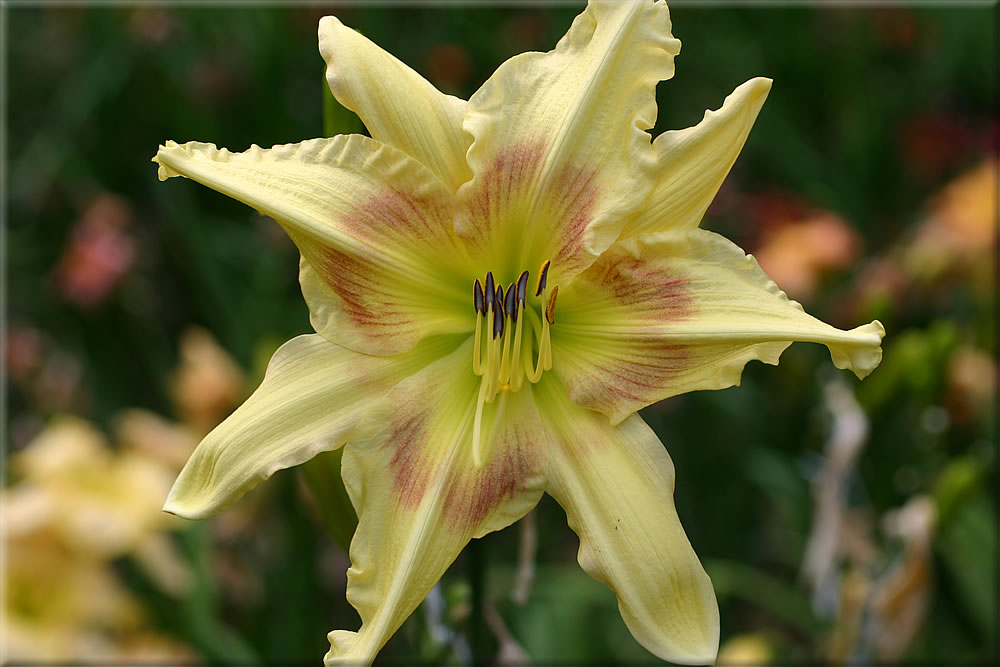 Image by Don Herr
2013 Honorable Mention
‘Cotton Candy Cupcake’ (T. Herrington)
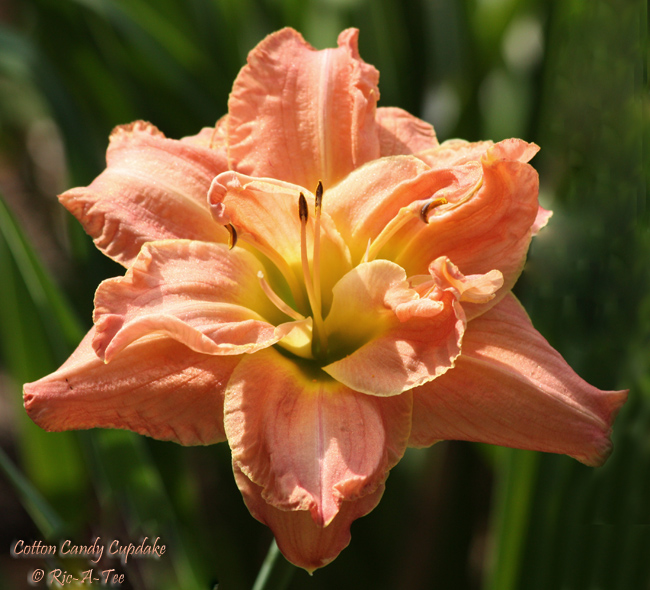 Image by Tee Money
2013 Honorable Mention
‘Vanilla Gorilla’ (Huben)
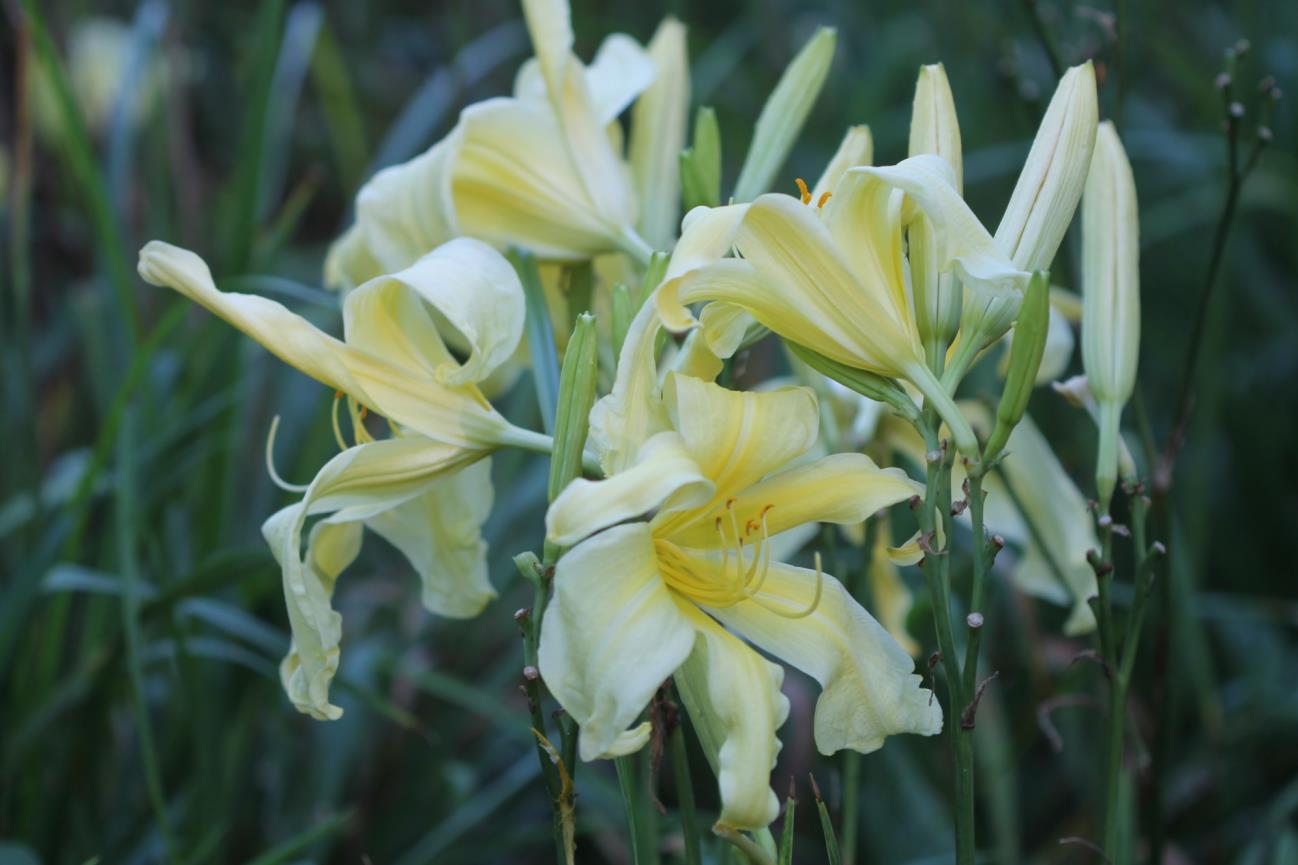 Image by Marlene Harmon
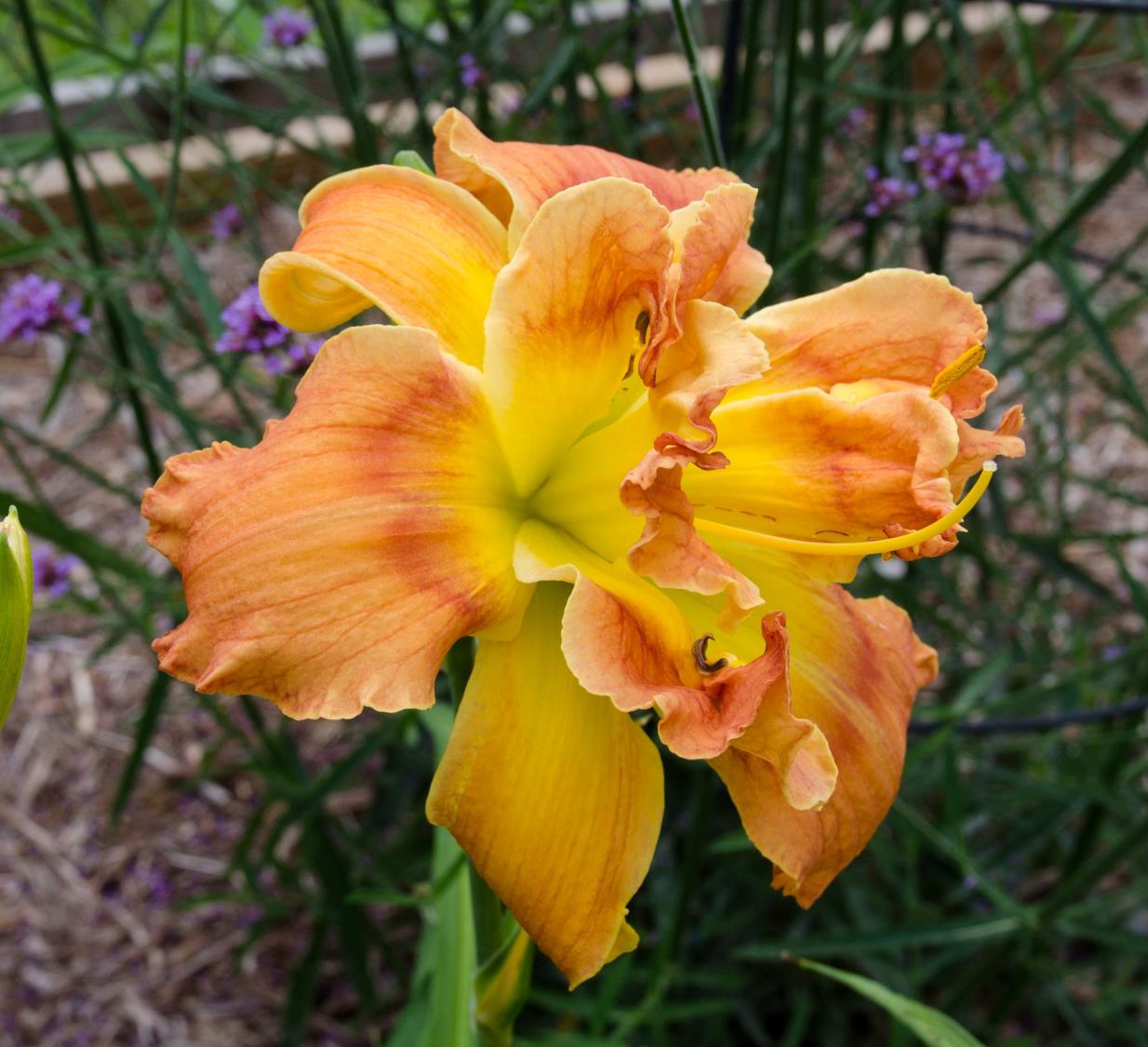 2013 Honorable Mention
‘Clearly a Thrill’ 
(J. Joiner)
Image by Claude Carpenter
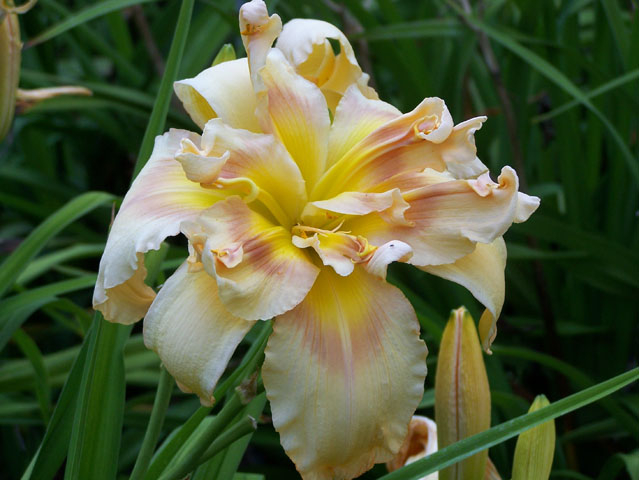 2013 Honorable Mention
‘Georgia Gee Whiz’ (J. Joiner)
Image by Jan Joiner
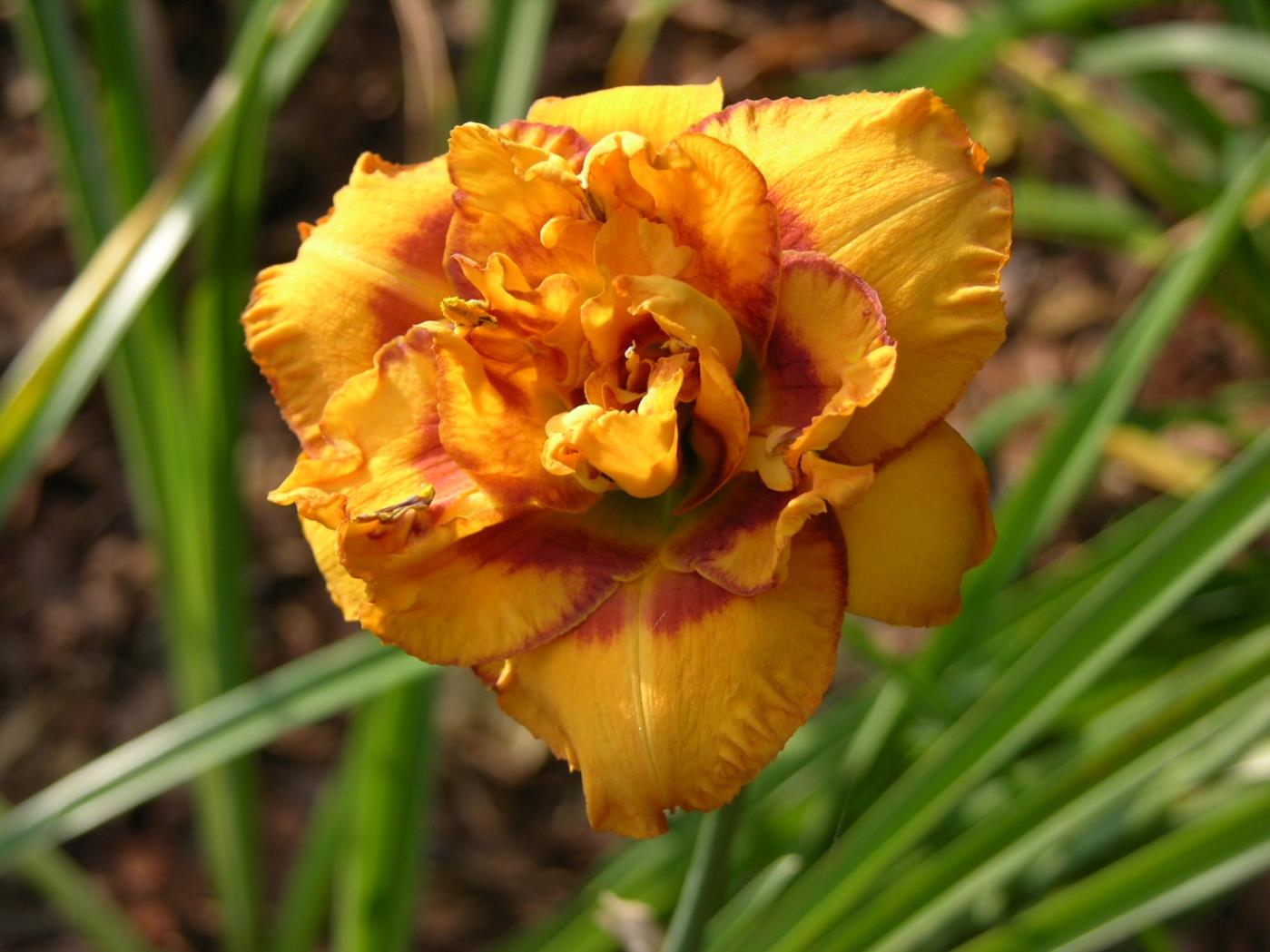 2013 Honorable Mention
‘Circus Truffle’ (Kirchhoff)
Image by Chris Petersen
2013 Honorable Mention
‘Hotter than July’ (Kirchhoff)
Image by Julie Covington
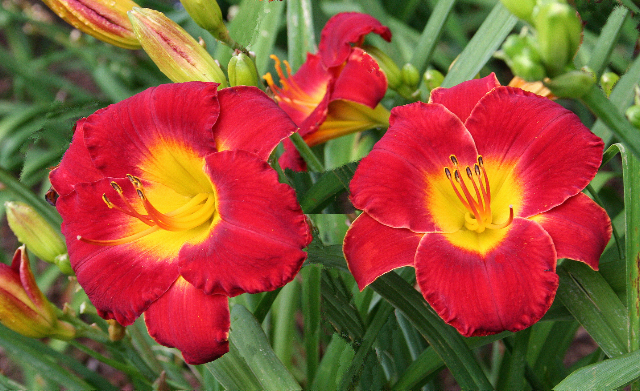 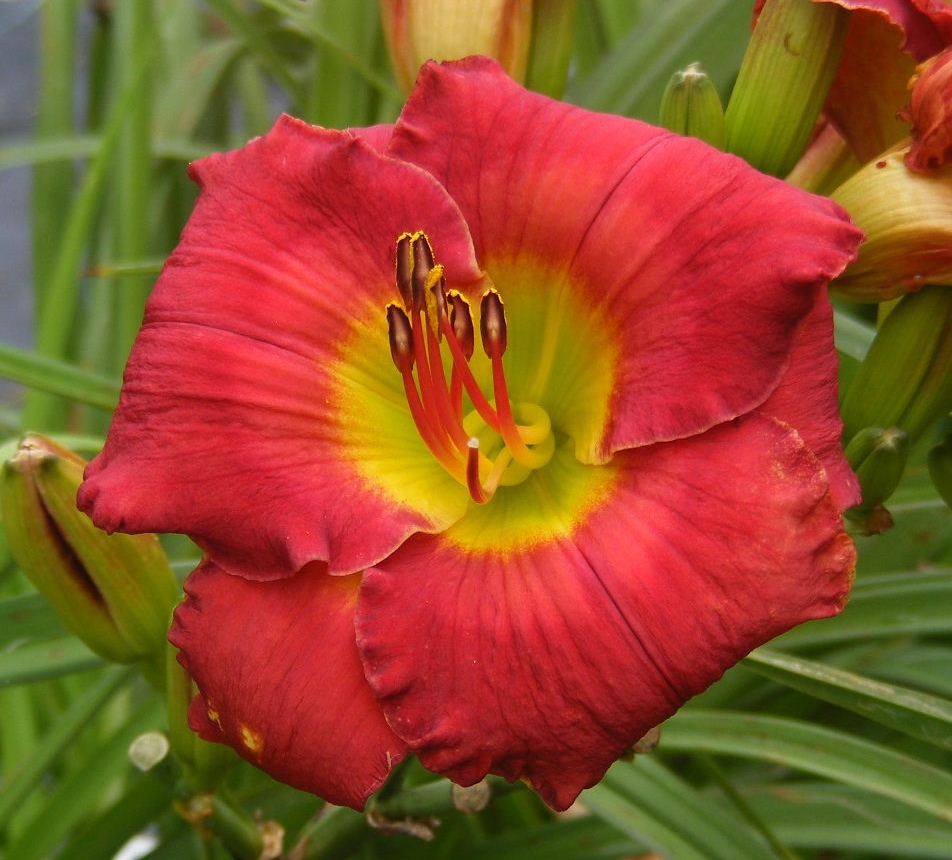 2013 Honorable Mention
‘Seattle Dreaming’ (Kirchhoff)
Image by Richard Rosen
2013 Honorable Mention
‘August Wedding’ (P. Korth & L. Korth)
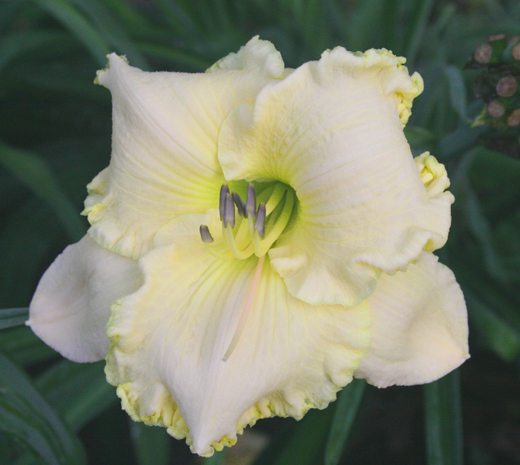 Image by Phil Korth
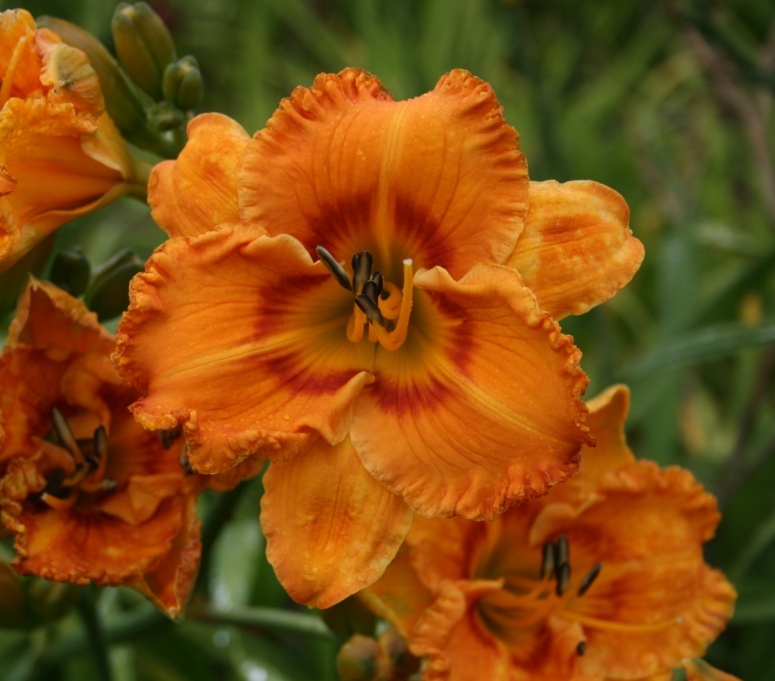 2013 Honorable Mention
‘Oktoberfest’ (Maryott)
Image by Sue Brown
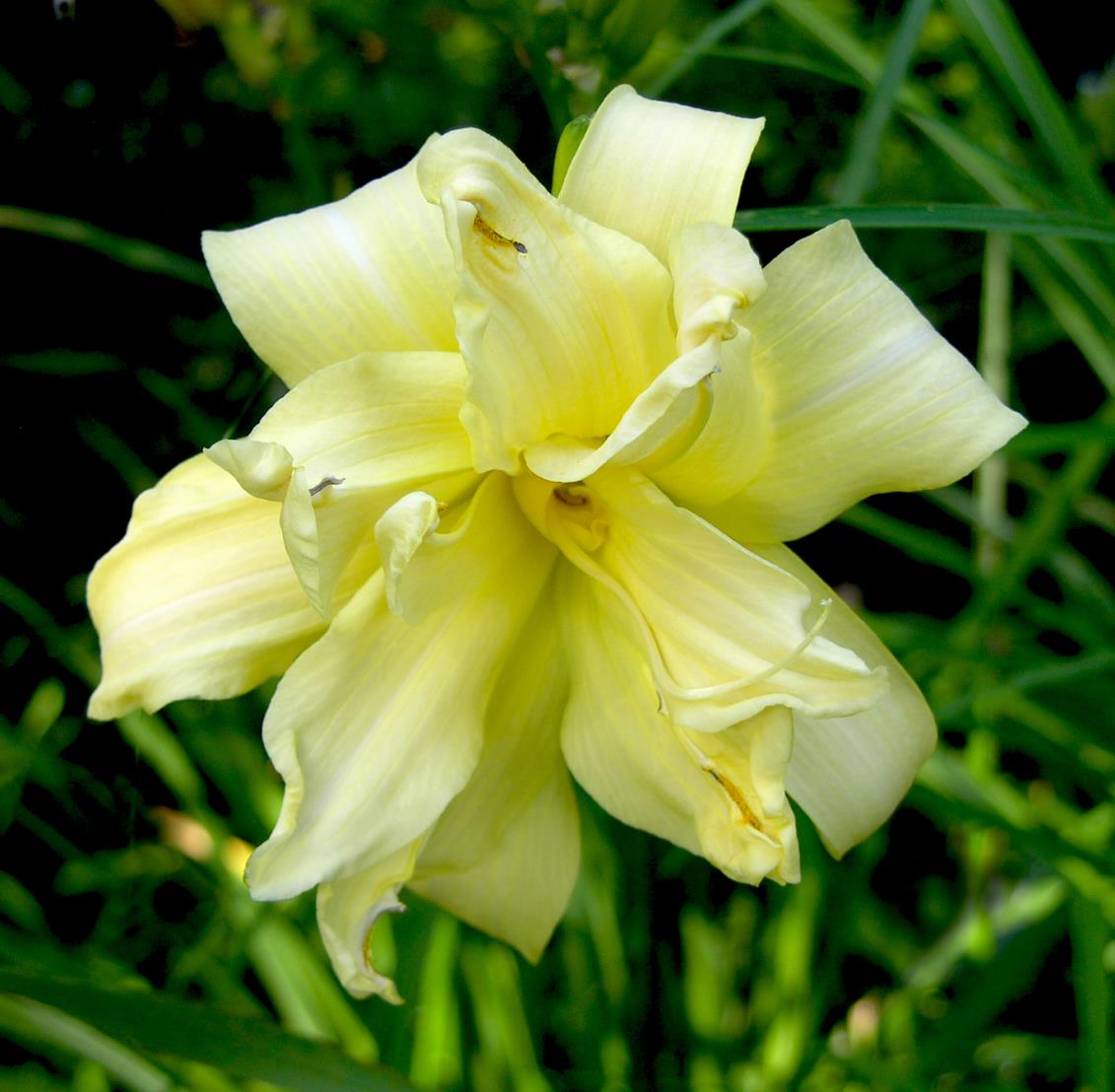 2013 Honorable Mention
‘Double Old Ivory’ (J. Miles)
Image by Chris Petersen
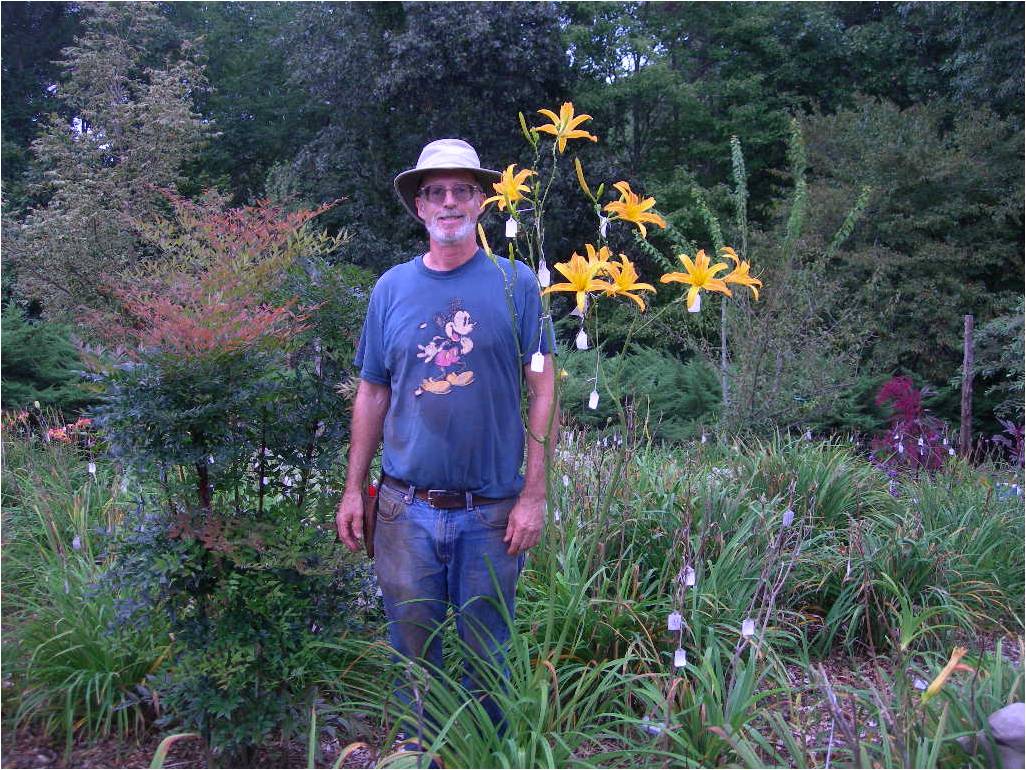 2013 Honorable Mention
‘Eli Murphy’ (J. Murphy)
Image by Margo Reed
2013 Honorable Mention
‘Oy Vey’ (Owen)
Image by Paul Owen
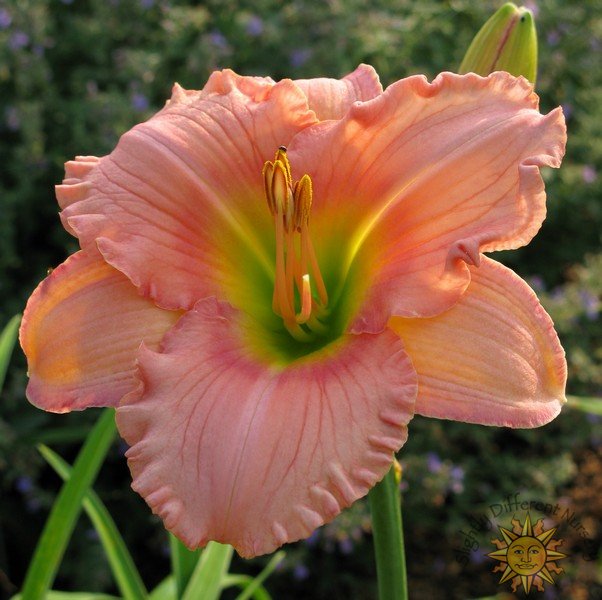 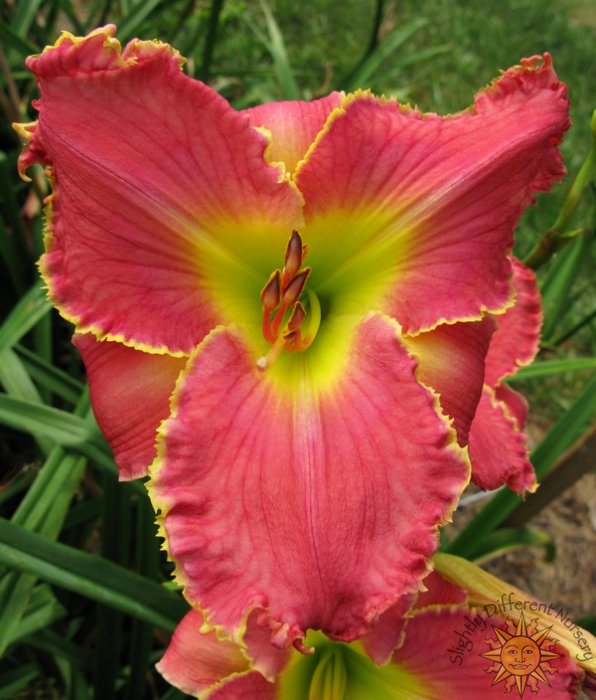 2013 
Honorable Mention
‘Vicky’s Radiance’ (Owen)
Image by Paul Owen
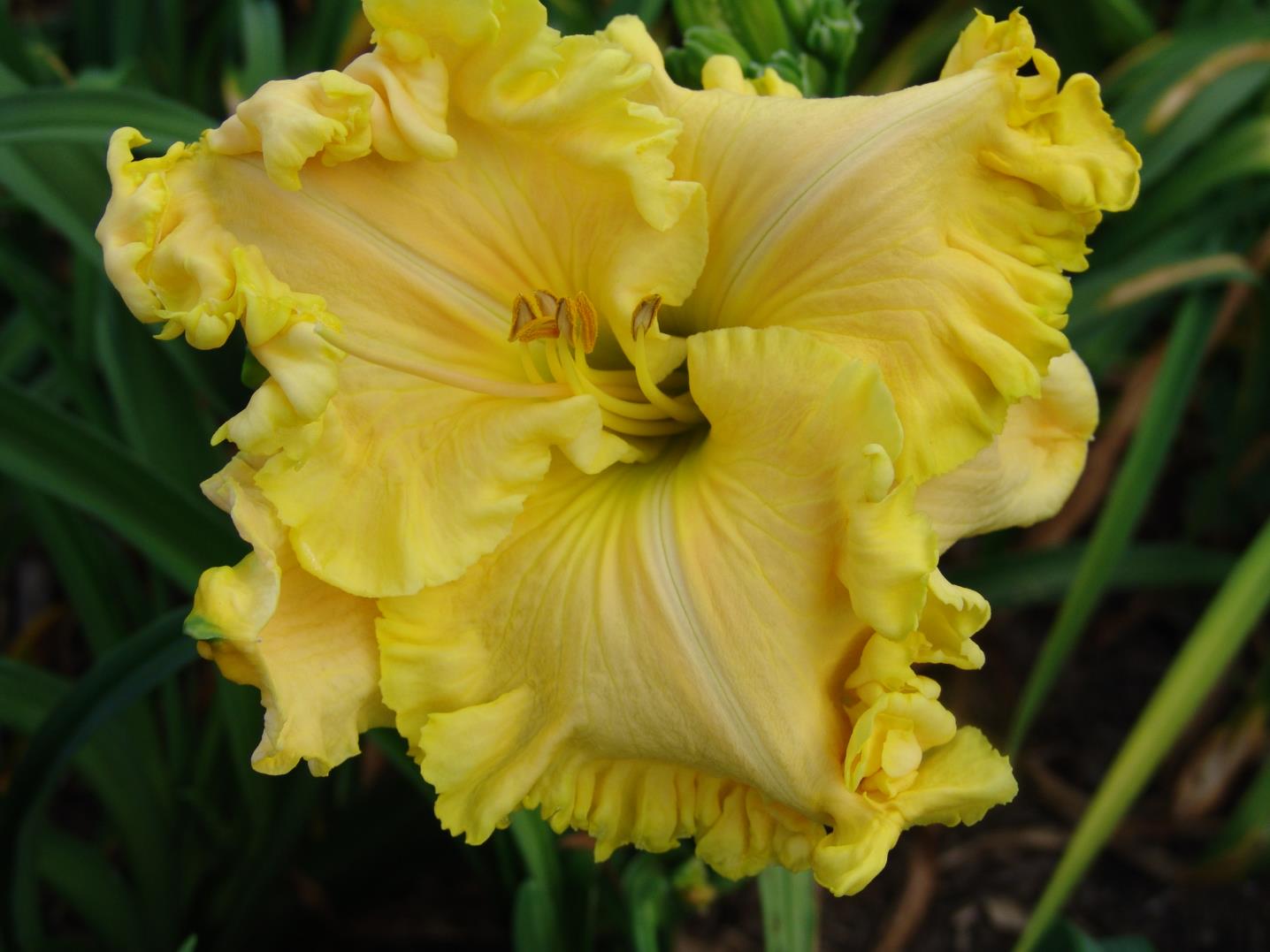 2013 Honorable Mention
‘Lady Alvatine’ (Petit)
Image by Patrick Guidry
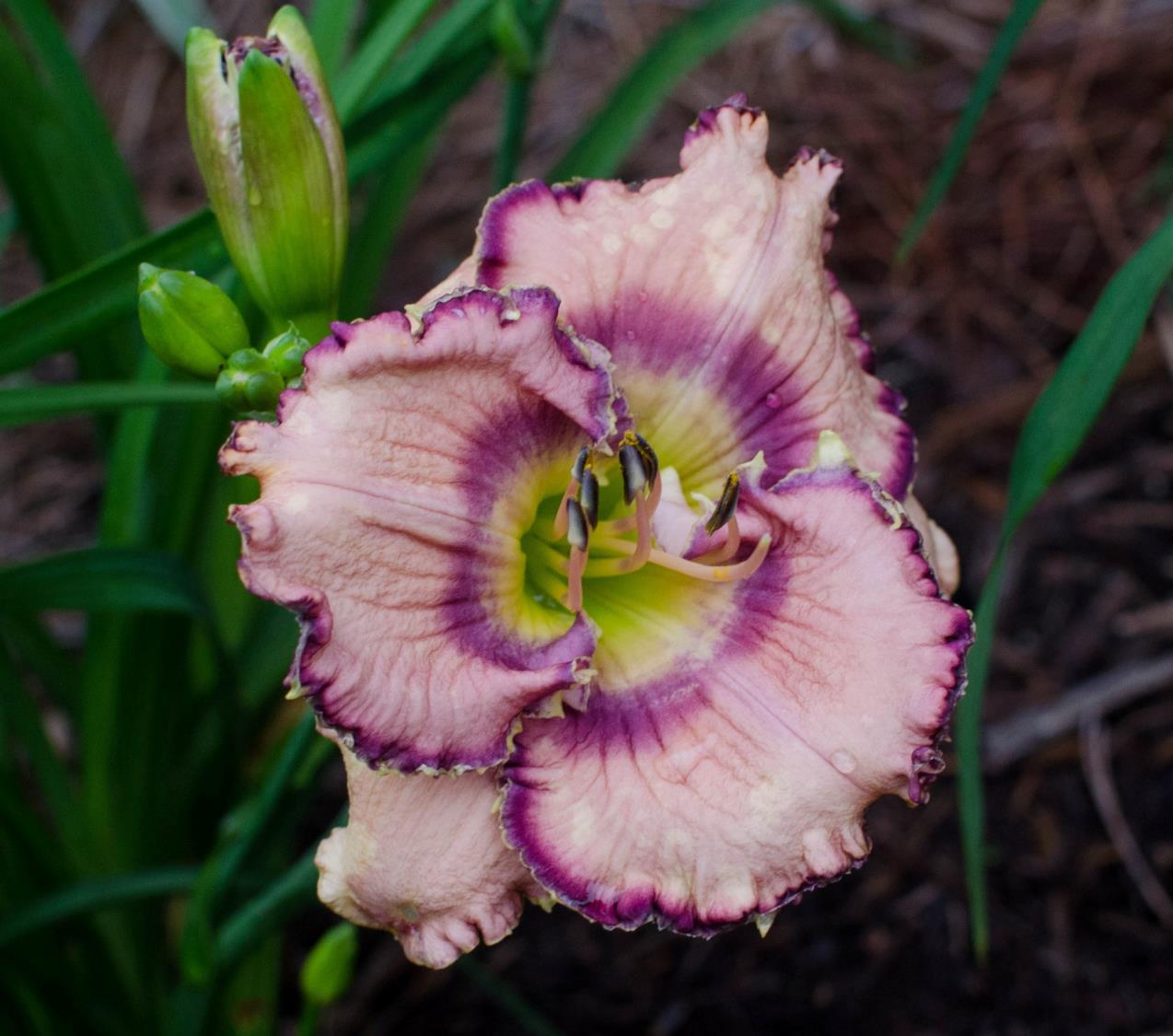 2013 Honorable Mention
‘Ruffles have Ripples’ (Petit)
Image by Claude Carpenter
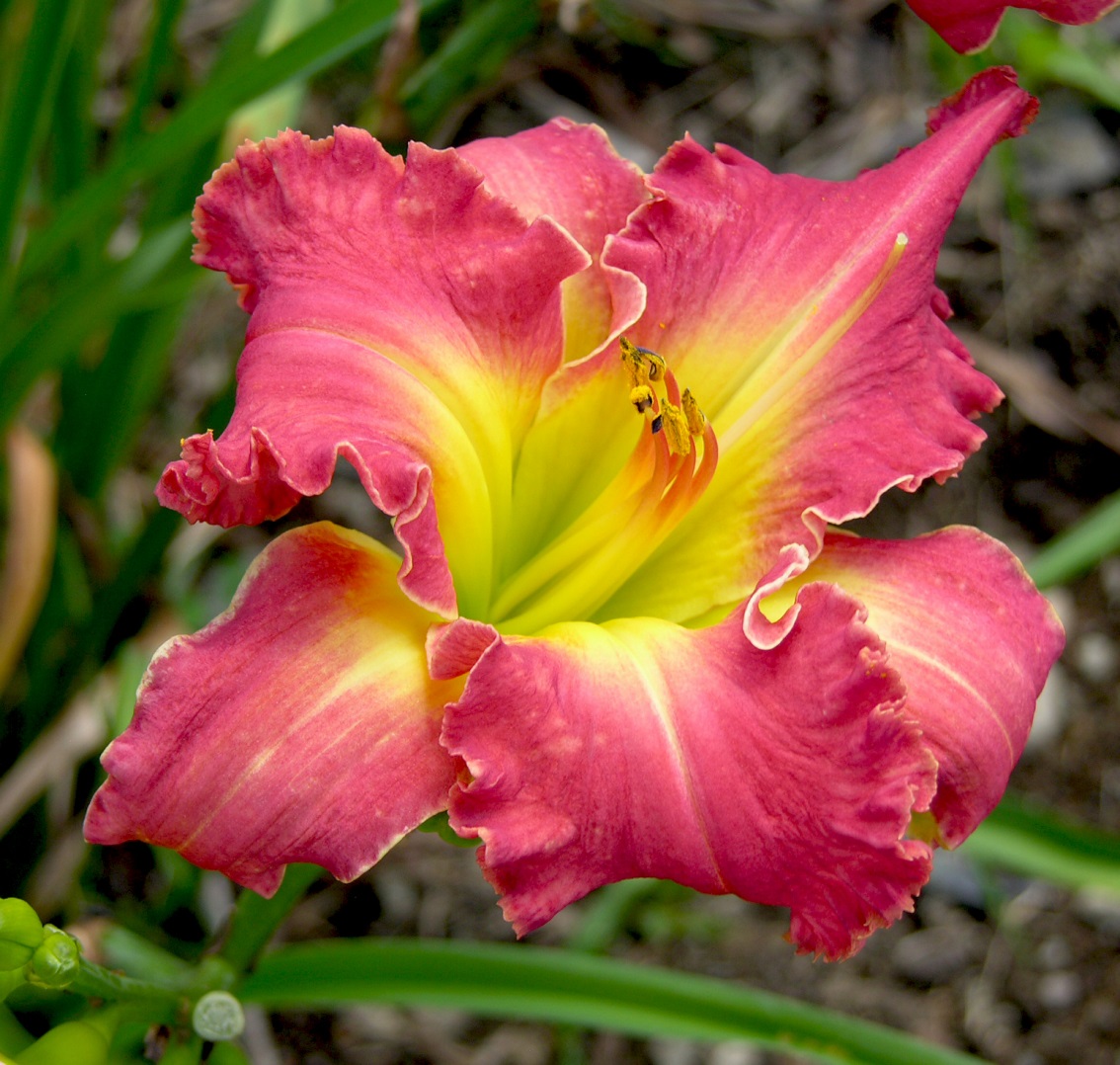 2013 Honorable Mention
‘Ruffles and Ribbons’ (Polston)
Image by Chris Petersen
2013 Honorable Mention
‘White Chocolate’ (Reed)
Image by Julie Covington
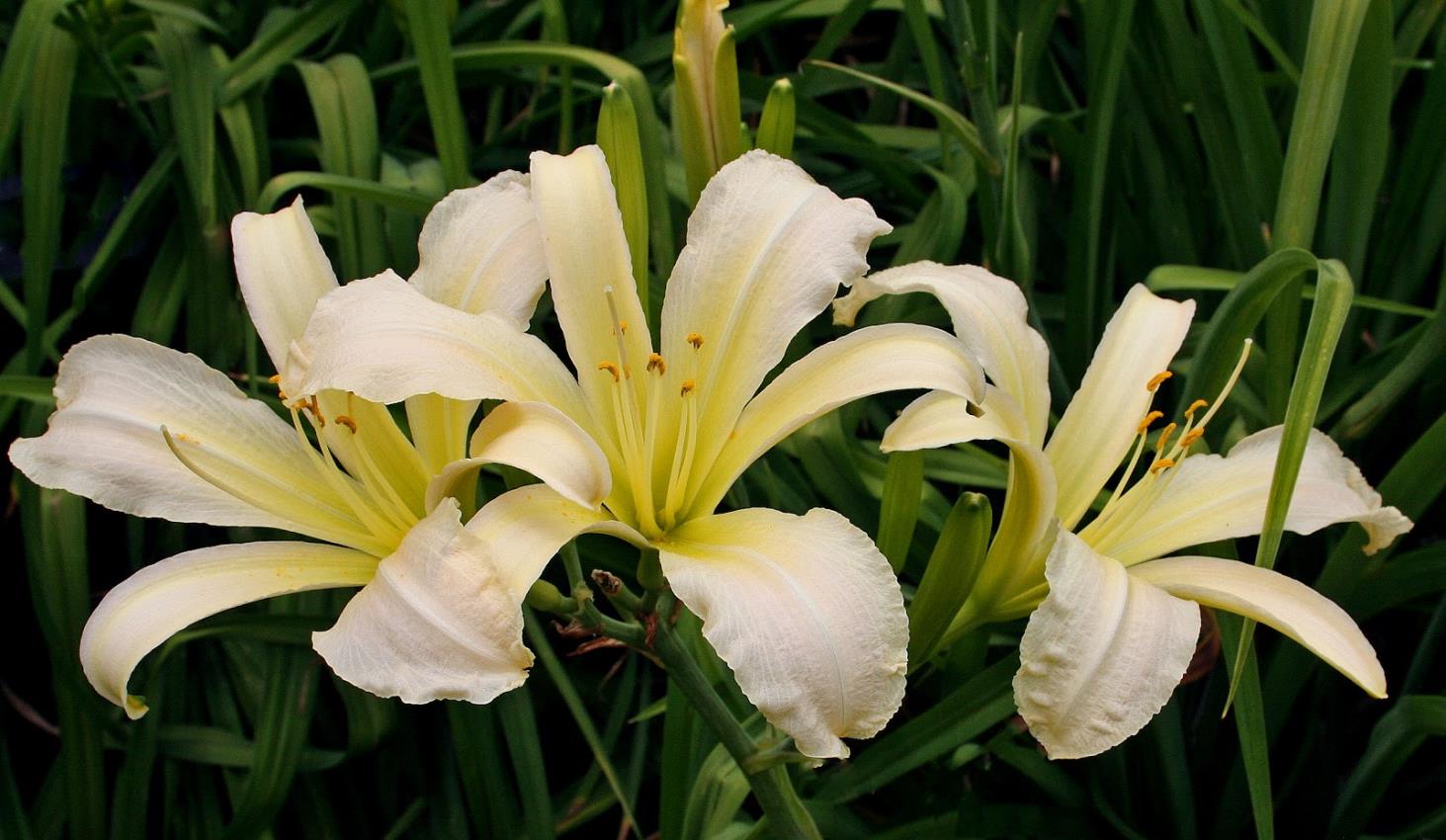 2013 Honorable Mention
‘Scarlet Pimpernel’ (Ripley)
Image by Nan Ripley
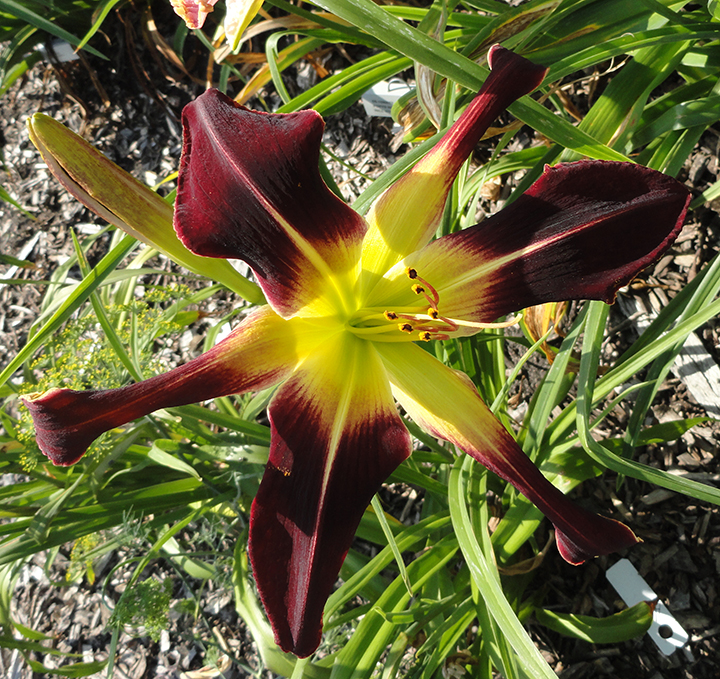 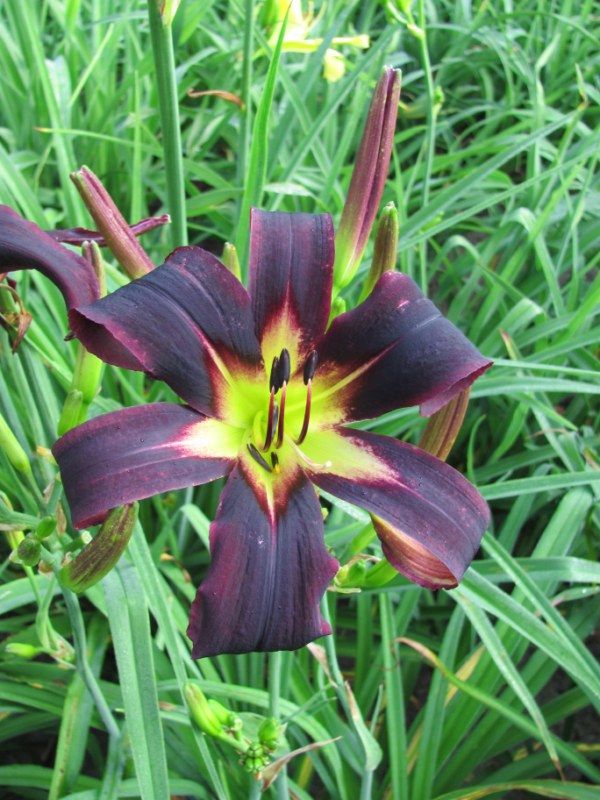 2013 
Honorable Mention
‘Kathy Macartney’ 
(N. Roberts)
Image by Joe Hawkins
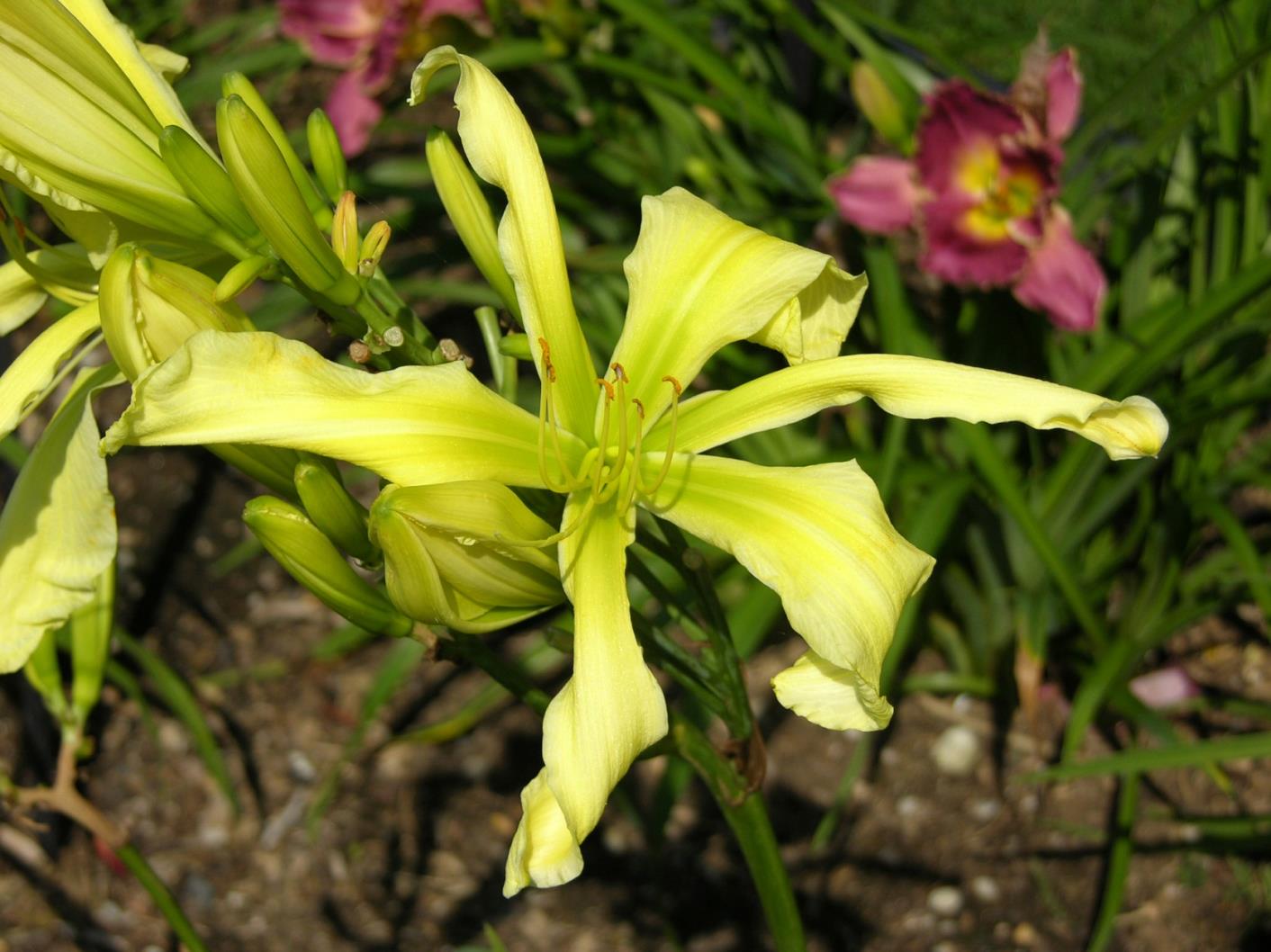 2013 Honorable Mention
‘Legs Limmer’ (N. Roberts)
Image by Chris Petersen
2013 Honorable Mention
‘Passion’s Promise’ (Sayers)
Image by Chris Petersen
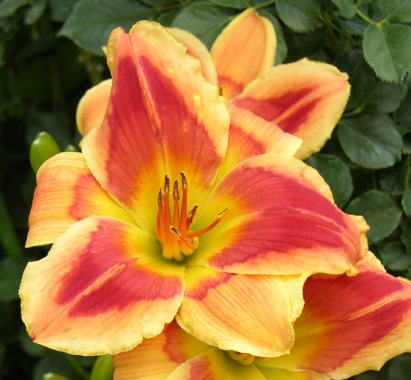 2013 Honorable Mention
‘Flying Down to Rio’ (B. Schwarz)
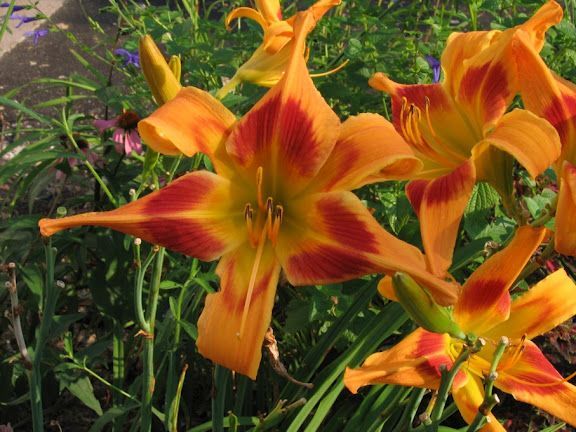 Image by Melodye Campbell
2013 Honorable Mention
‘Hurricane Bob’ (B. Schwarz)
Image by Julie Covington
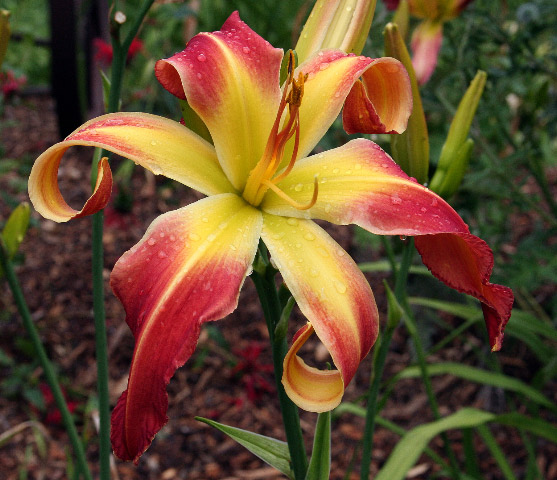 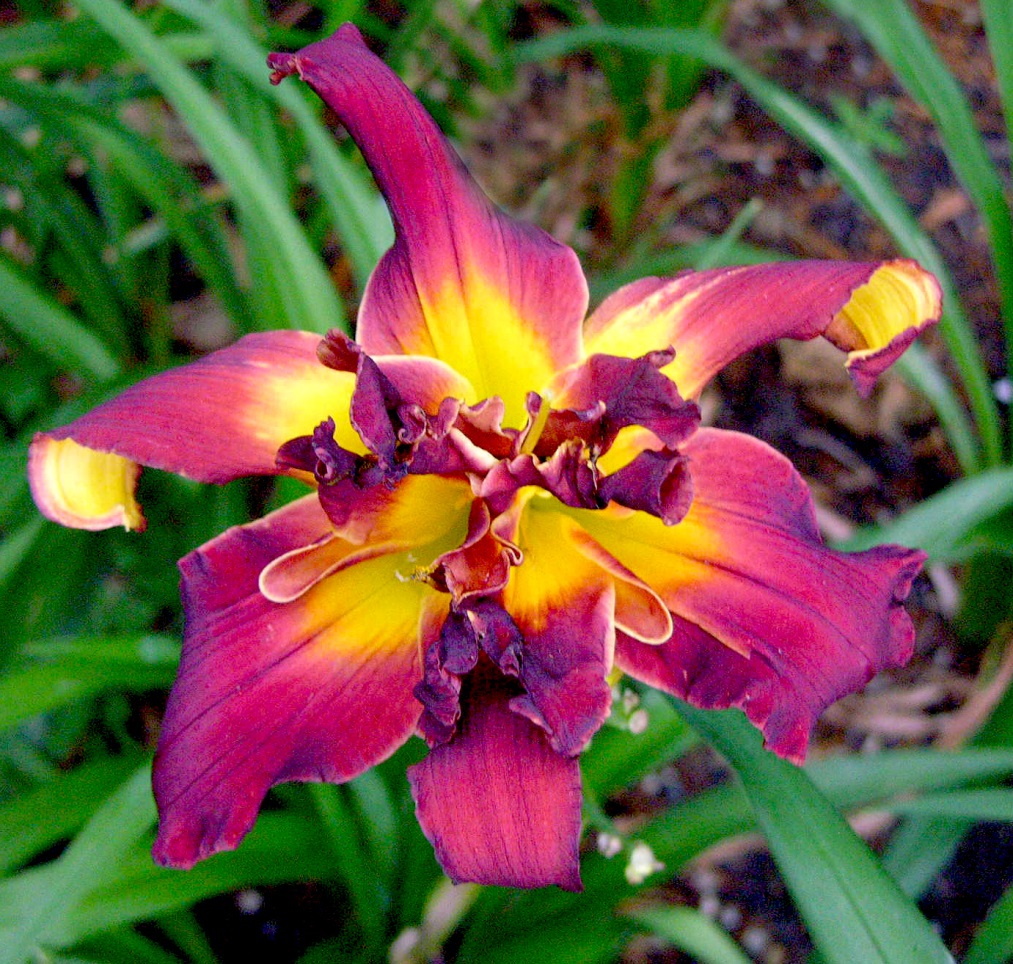 2013 Honorable Mention
‘Topguns Molten Lava’ (B. Scott)
Image by Chris Petersen
2013 Honorable Mention
‘Crossfire’ (Stadler)
Image by J.D. Stadler
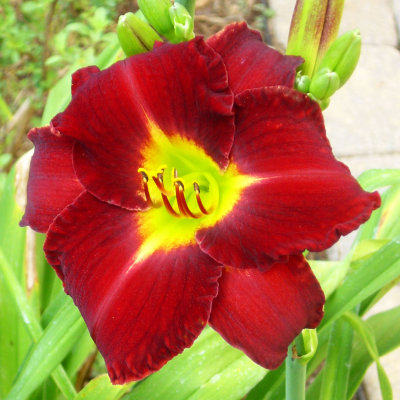 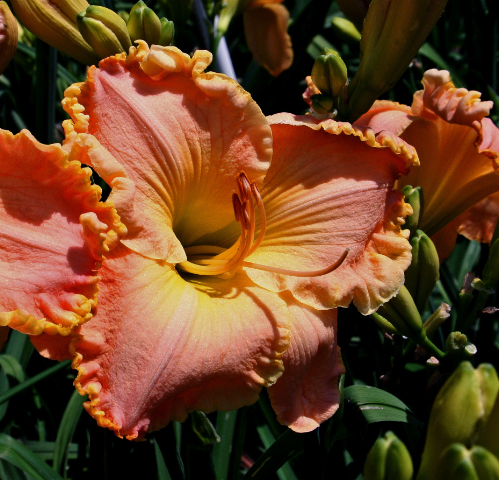 2013 Honorable Mention
‘Fiji’ (Stamile)
Image by Julie Covington
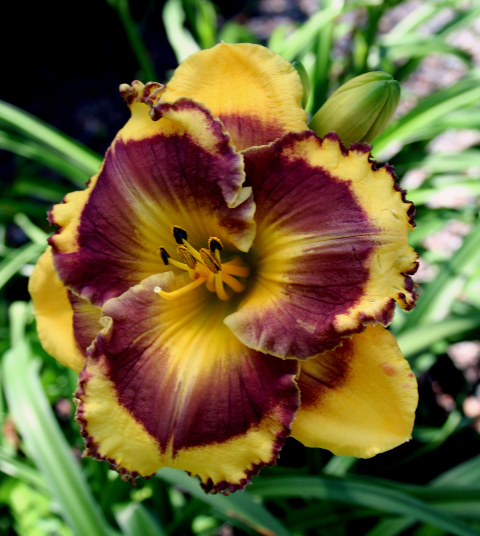 2013 
Honorable Mention
‘New Paradigm’ 
(P. Stamile)
Image by Julie Covington
2013 Honorable Mention
‘Violet Becomes You’ (Stamile)
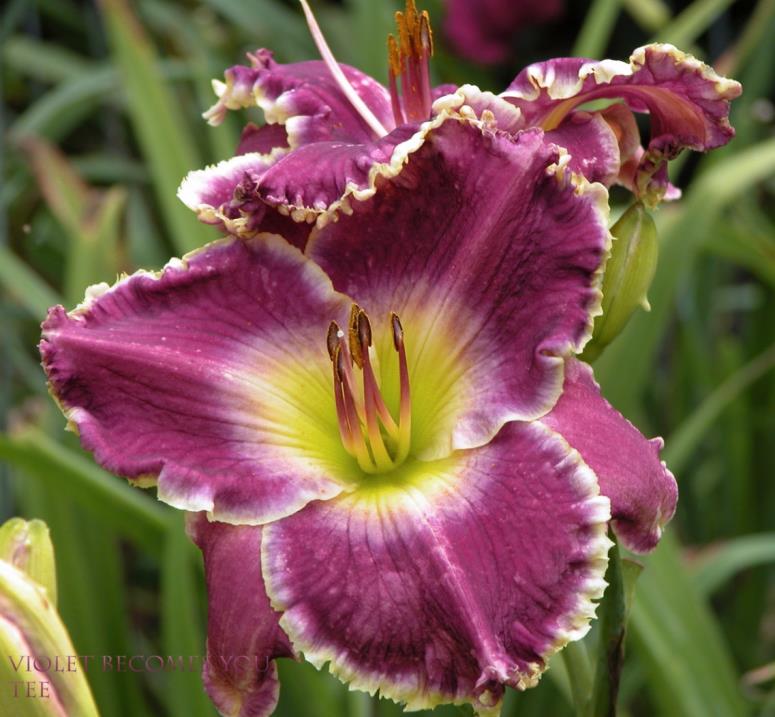 Image by Tee Money
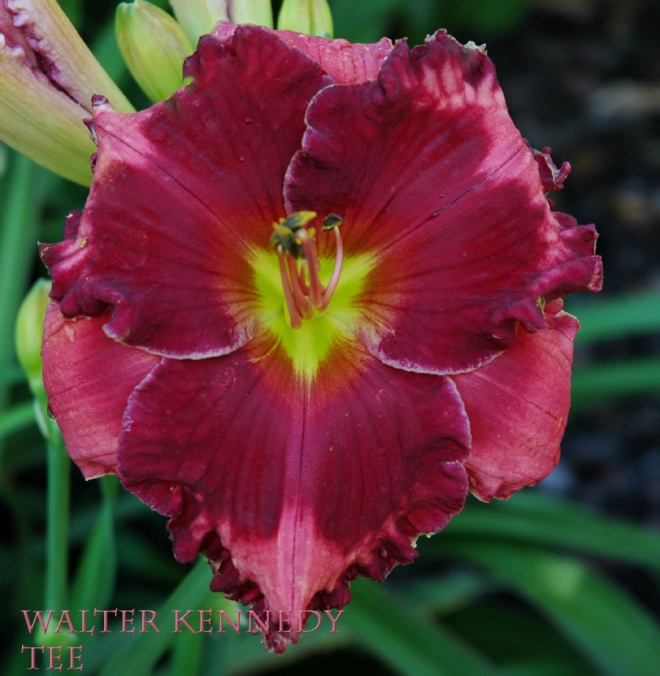 2013 
Honorable Mention
‘Walter Kennedy’ (Stamile)
Image by Tee Money
2013 Honorable Mention
‘Boogie Woogie Blues’ (G. Stamile)
Image by Julie Covington
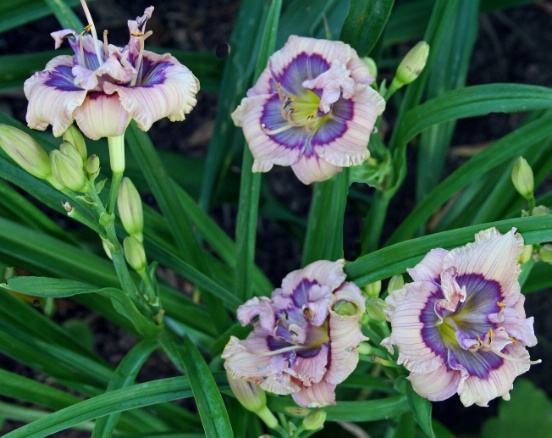 2013 Honorable Mention
‘Broadway Raves’ (G. Stamile)
Image by Julie Covington
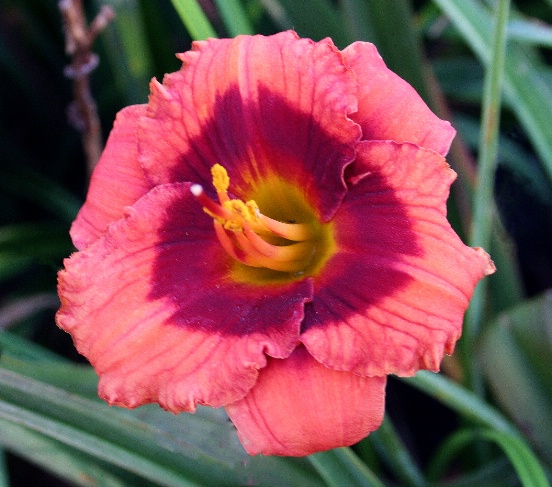 2013 Honorable Mention
‘Statuesque’ (Stout)
Image by Gil Stelter
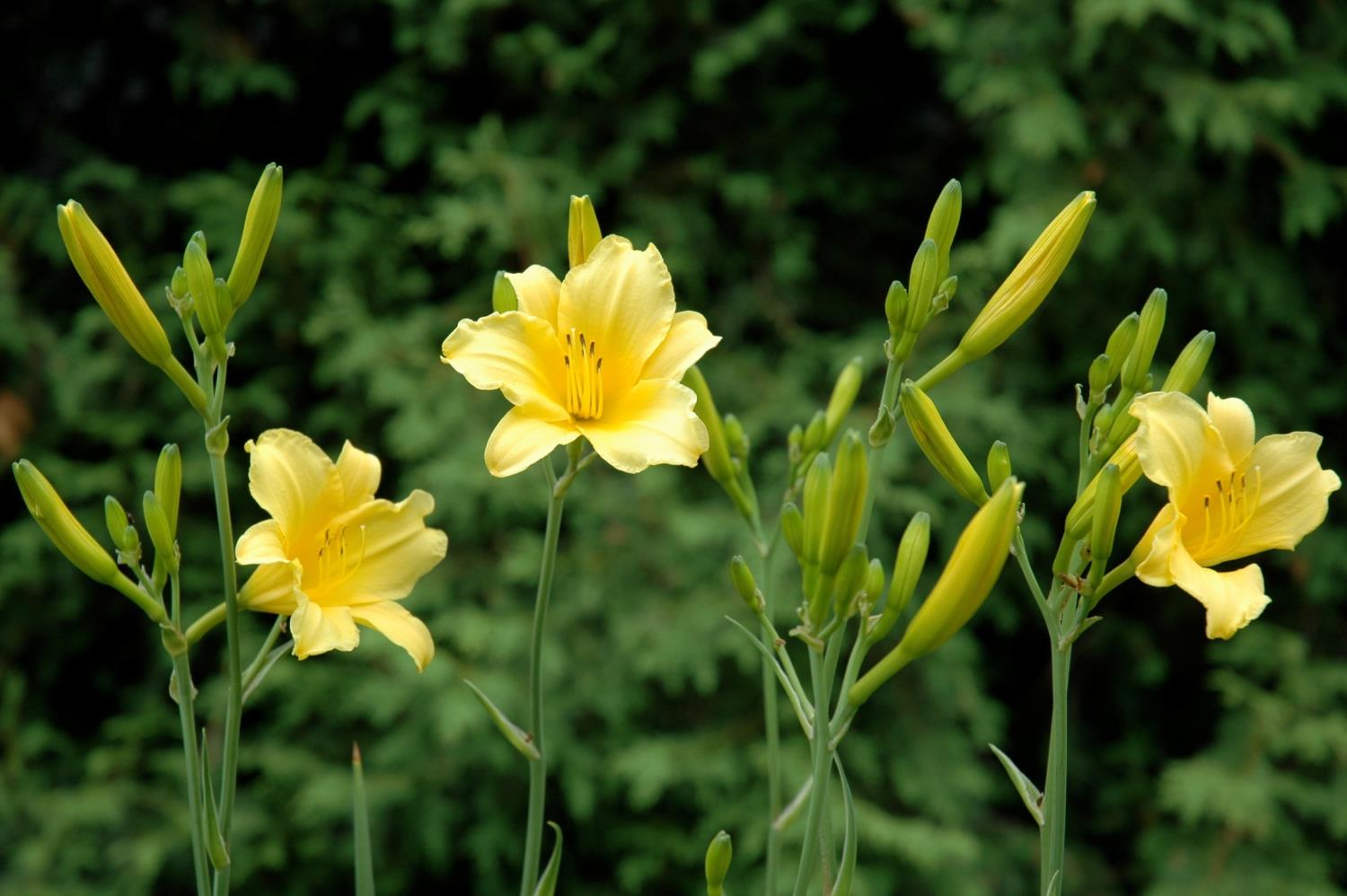 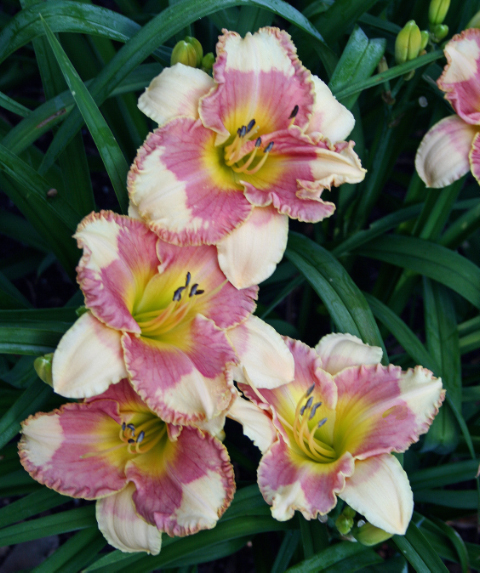 2013 
Honorable Mention
‘Eskimo Kisses’ (Trimmer)
Image by Julie Covington
2013 Honorable Mention
‘Lemon Go Lightly’ (J. Trimmer)
Image by Jane Trimmer
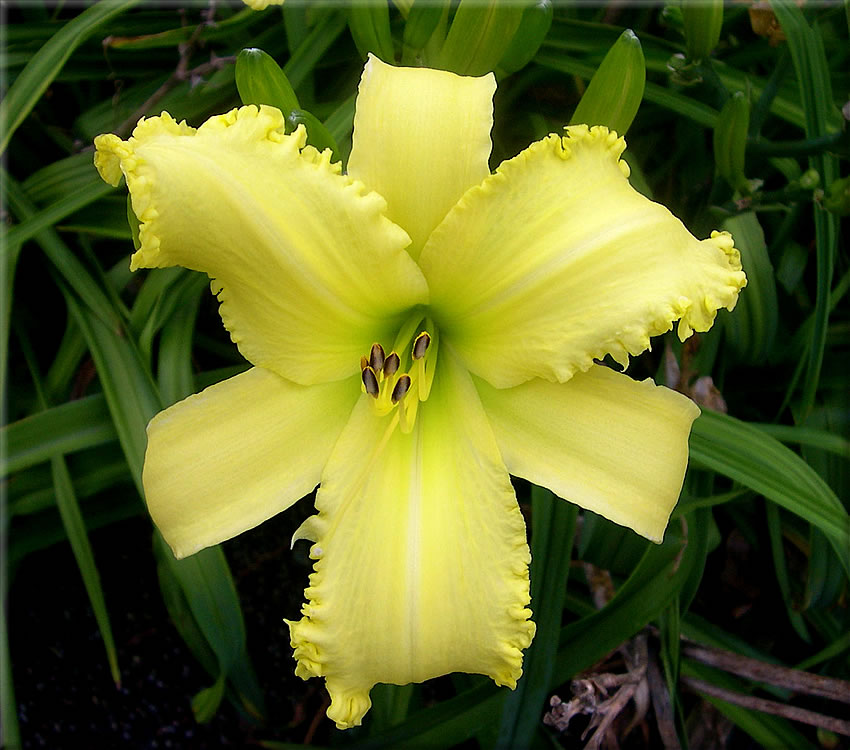 American Hemerocallis Society “Pyramid of Awards”
Stout
Silver
Medal
Award of 
Merit
Honorable Mention
Top cultivar award
Eligible for 3 years
Judges vote for one cultivar as 
Observed in their region or in a National tour garden
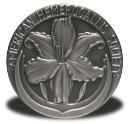 HM winners automatically move up to AM list 3 years later
Garden judges vote for up to 12 as observed in their regions
Eligible for 3 years
First official “Stamp of Approval”
Judges vote for up to 12 as observed in their regions 
20 votes from 4 regions
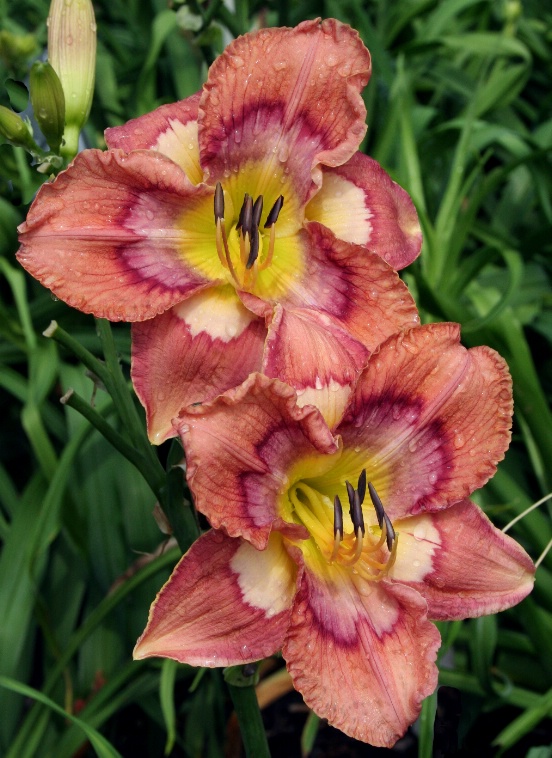 2013 Award of Merit
‘Texas Kaleidoscope’ (Carpenter)
Image by Julie Covington
2013 Award of Merit
‘Rose F. Kennedy’ (Doorakian)
Photo by Julie Covington
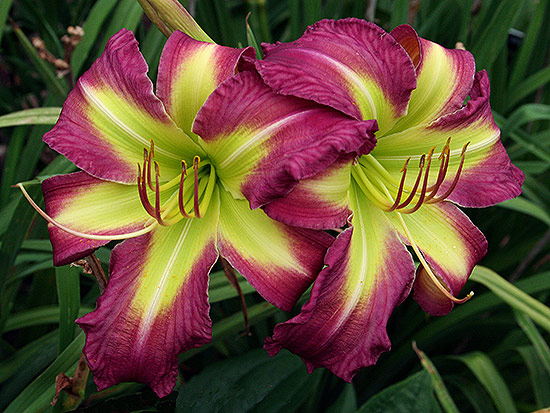 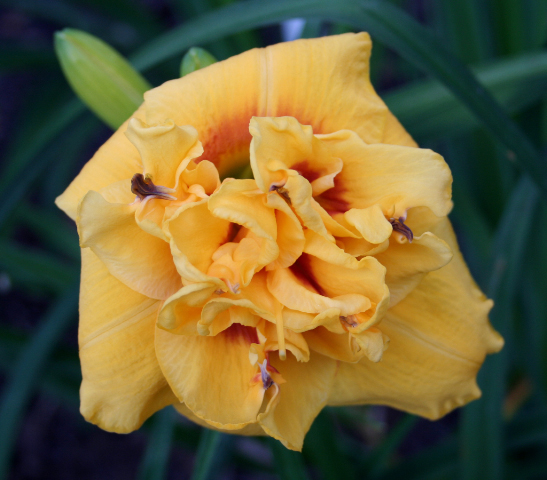 2013 Award of Merit
‘Jelly Filled Donut’ (N. Eller)
Image by Julie Covington
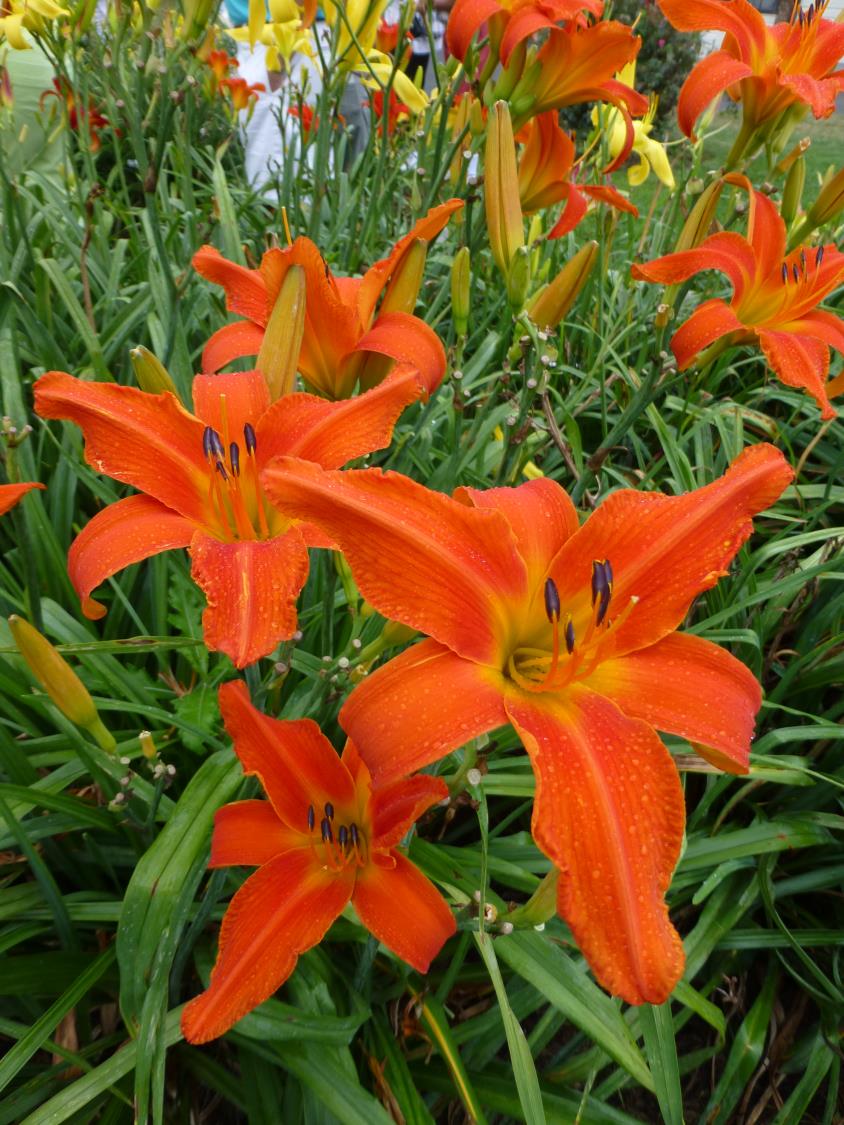 2013 Award of Merit

‘Heavenly Dragon Fire’ 
(Gossard)
Image by Kathy Rinke
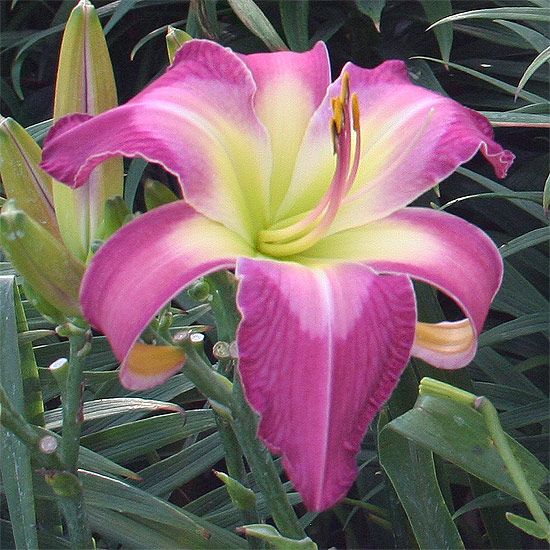 2013 Award of Merit
‘White Eyes Pink Dragon’ (Gossard)
Image by Julie Covington
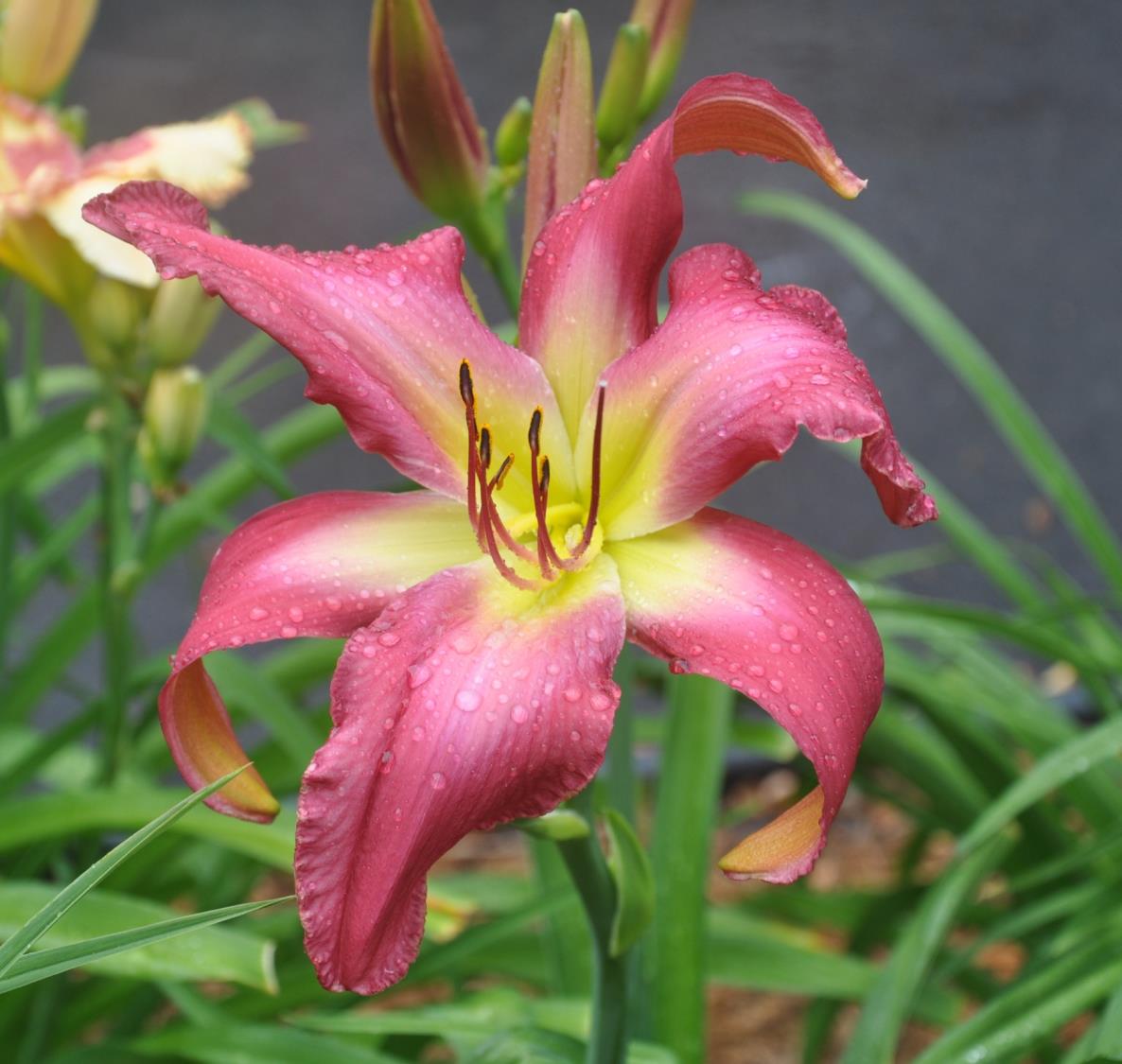 2013 Award of Merit
‘Neon Flamingo’ (Gossard)
Image by Bill Monroe
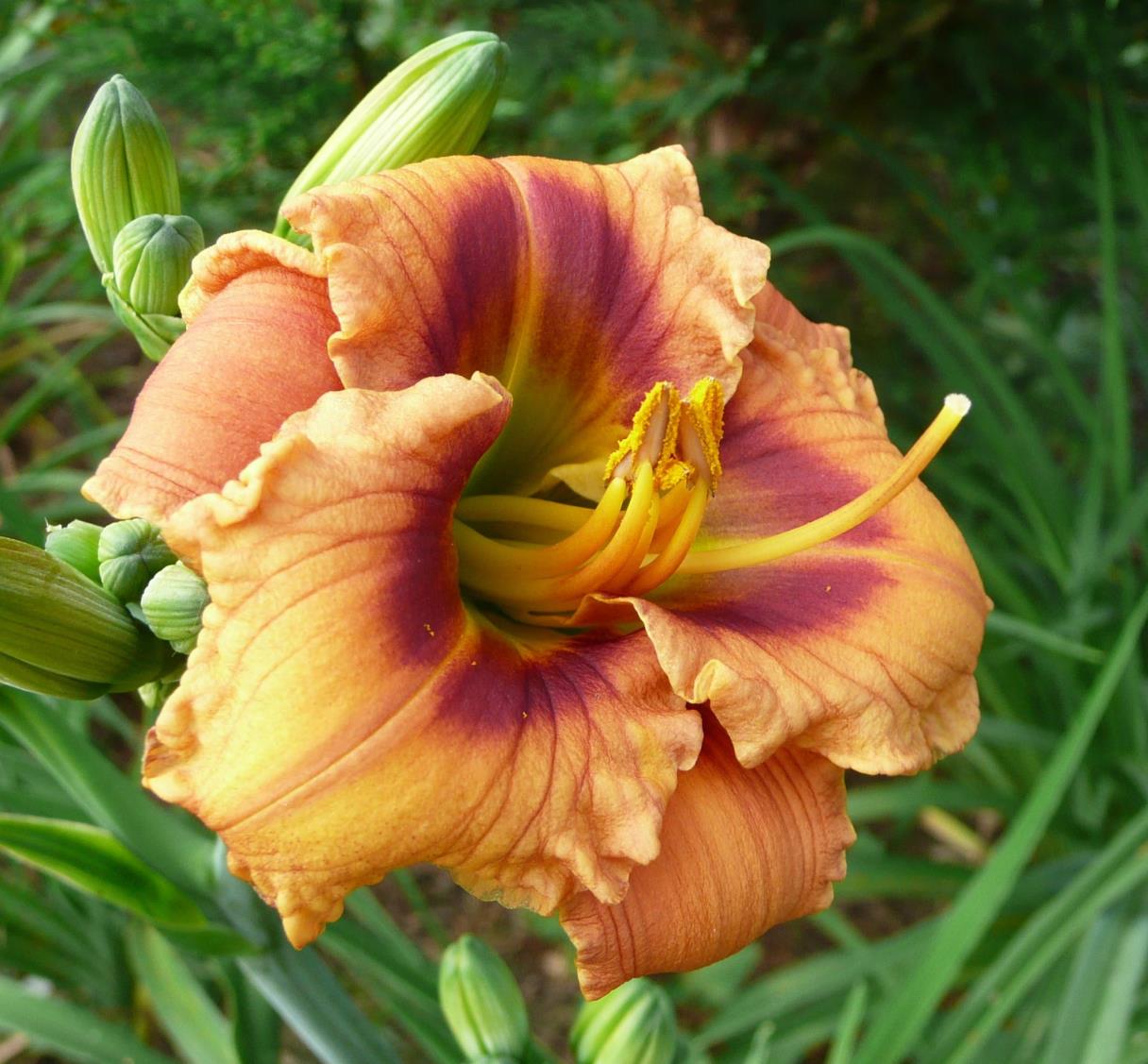 2013 Award of Merit
‘Everybody Loves Earnest’ (T. Herrington)
Image by Debbie Monbeck
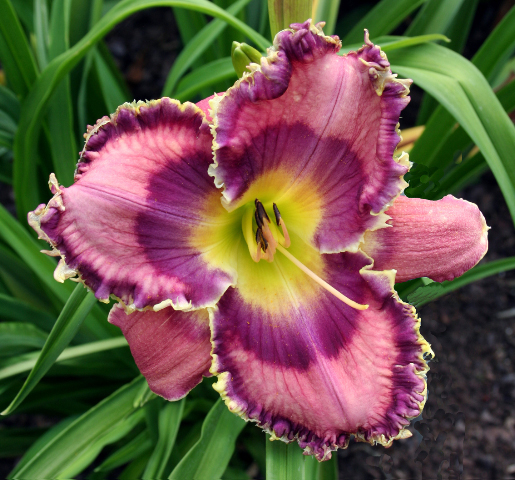 2013 Award of Merit
‘God Save the Queen’ (Morss)
Image by Julie Covington
2013 Award of Merit
‘President Ronald Reagan’ (F.R. Smith)
Image by Claude Carpenter
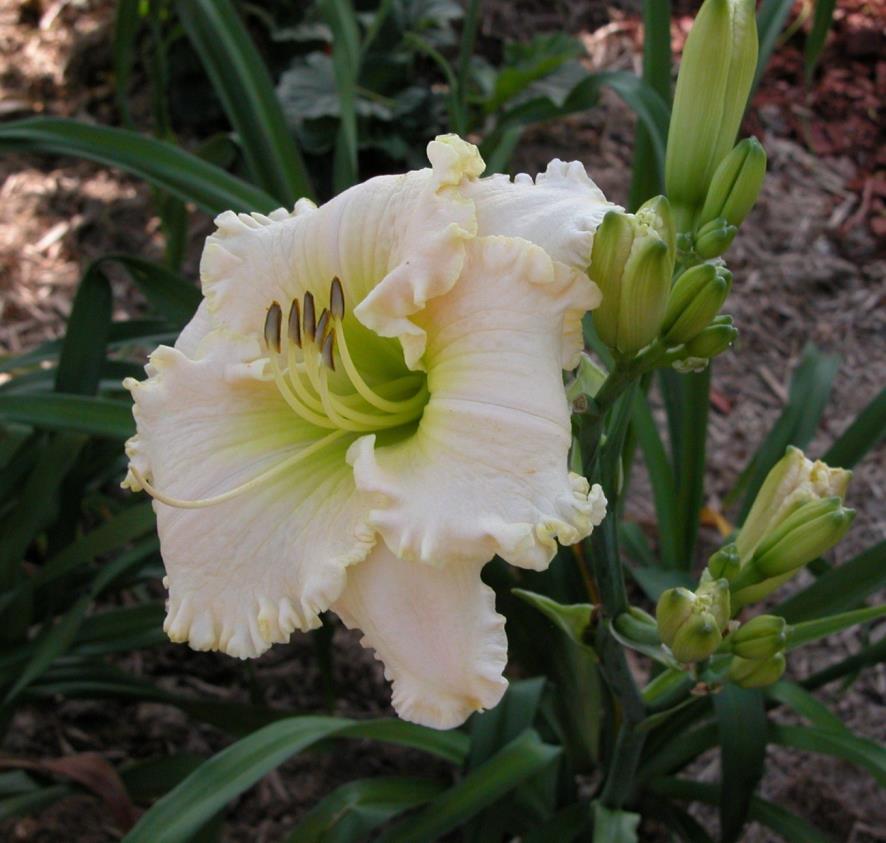 2013 Award of Merit
‘Free Wheelin’ (P. Stamile)
Image by Julie Covington
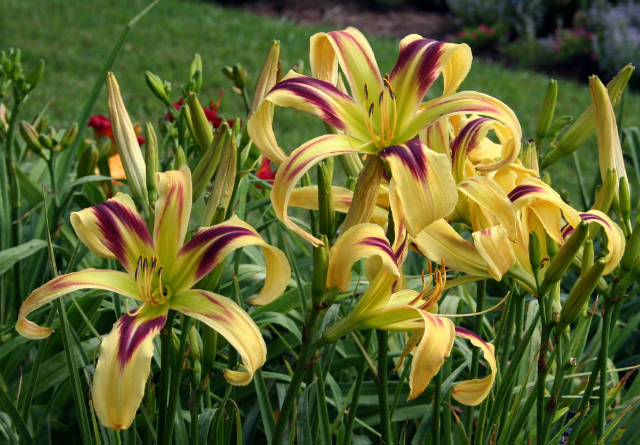 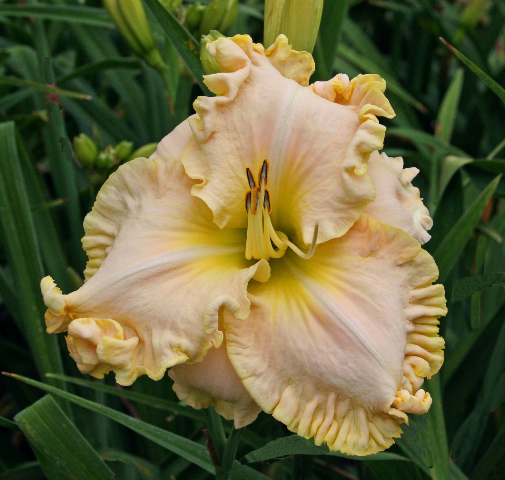 2013 Award of Merit
‘Boundless Beauty’ (P. Stamile)
Image by Julie Covington
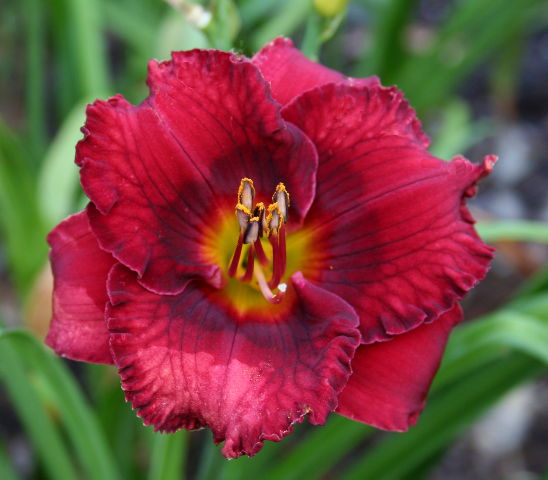 2013 Award of Merit
‘Santa’s Little Helper’ (Trimmer)
Image by Julie Covington
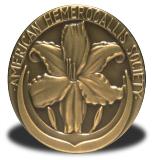 AHS Specialty Awards
Recognize those daylilies which have excelled within certain categories: 
Floral Dimensions
Color Patterns
Bloom time
Blossom form ( configuration) 

(The AHS awarded the first specialty awards in 1961. There are currently ten special awards.)
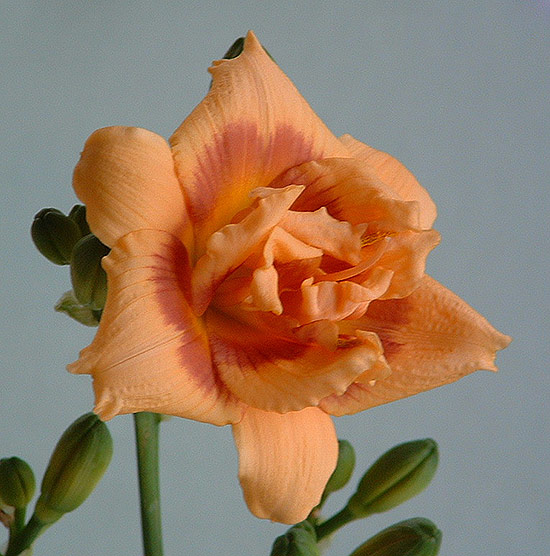 2013 Donn C. Fischer Award
‘Plum Cupcake’ (T. Herrington)
Photo by Richard Rosen
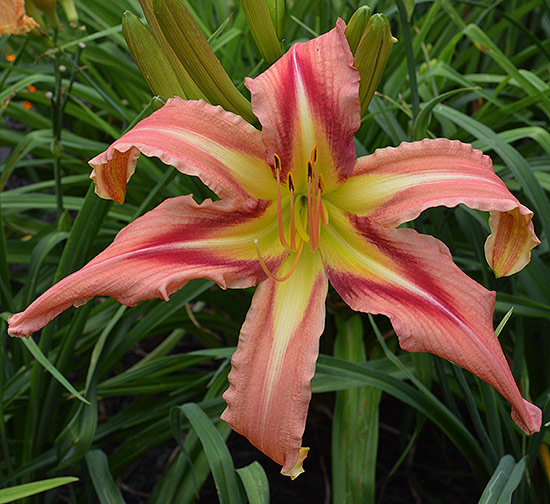 2013 Lambert Webster Award
‘Christmas in Oz’ (K. Herrington)
Photo by Lea Ann Williams
2013 Annie T. Giles Award
‘Riot on the Kindergarten Bus’ (Davisson)
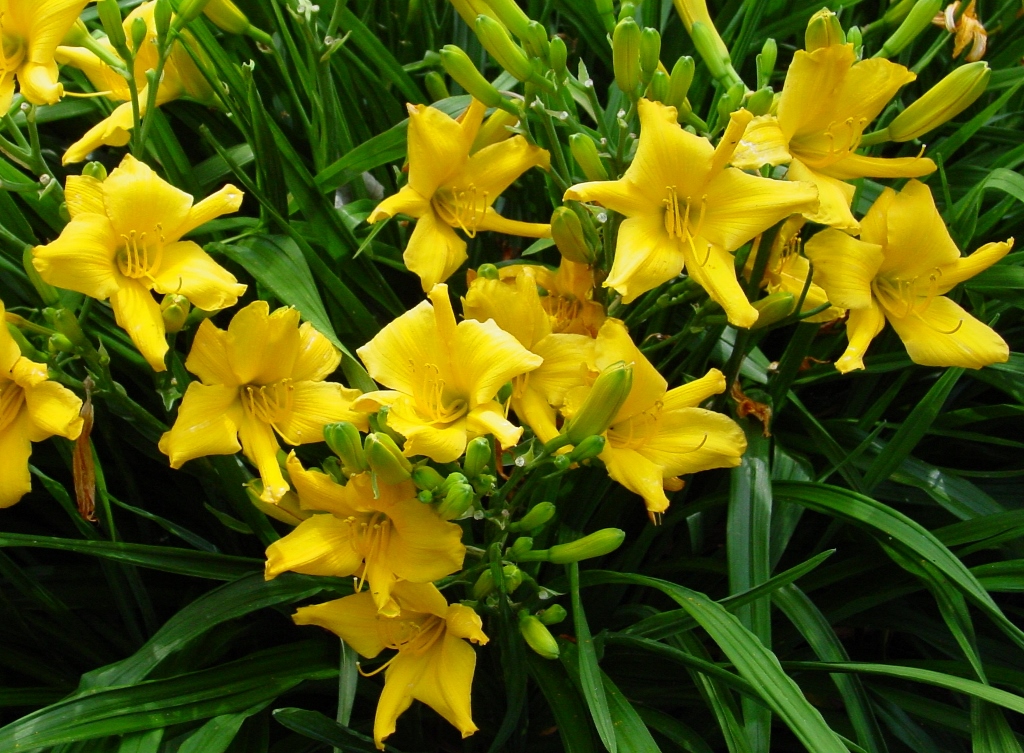 Photo by Judy Davisson
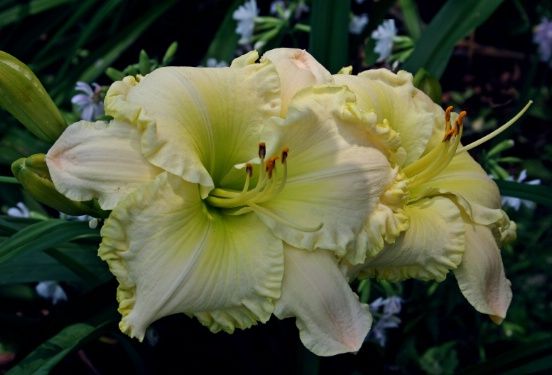 2013 Eugene S. Foster Award
‘Last Snowflake’ (P. Stamile)
Photo by Julie Covington
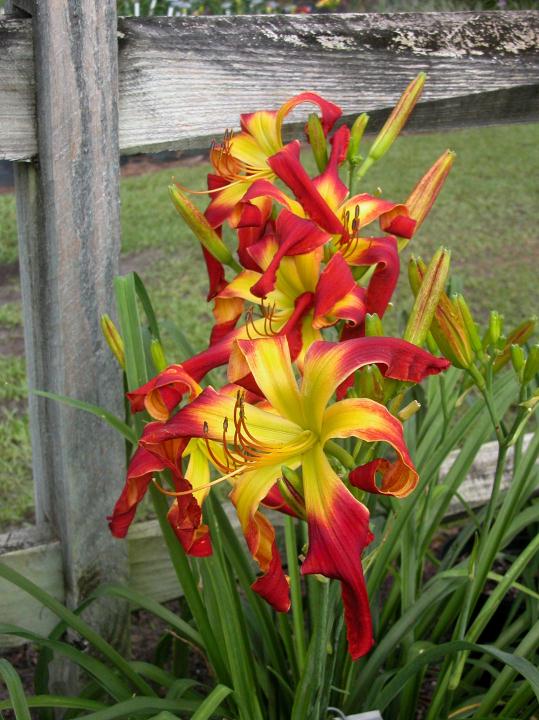 2013 
Harris Olson 
Spider Award
‘Wild Wookie’ 
(P. Stamile)
Image by Claude Carpenter
2013 Early Season Bloom Award
‘Free Wheelin’ (P. Stamile)
Photo by Julie Covington
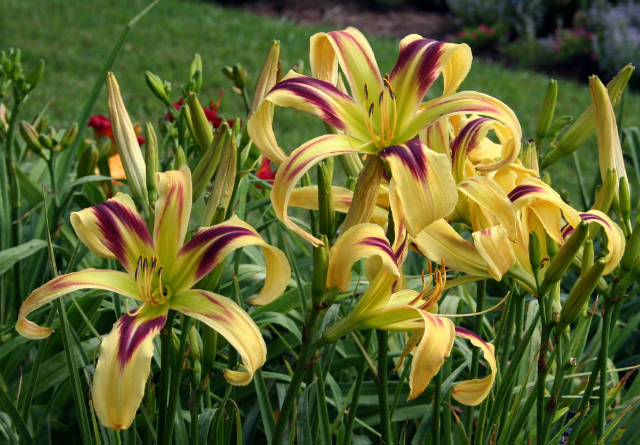 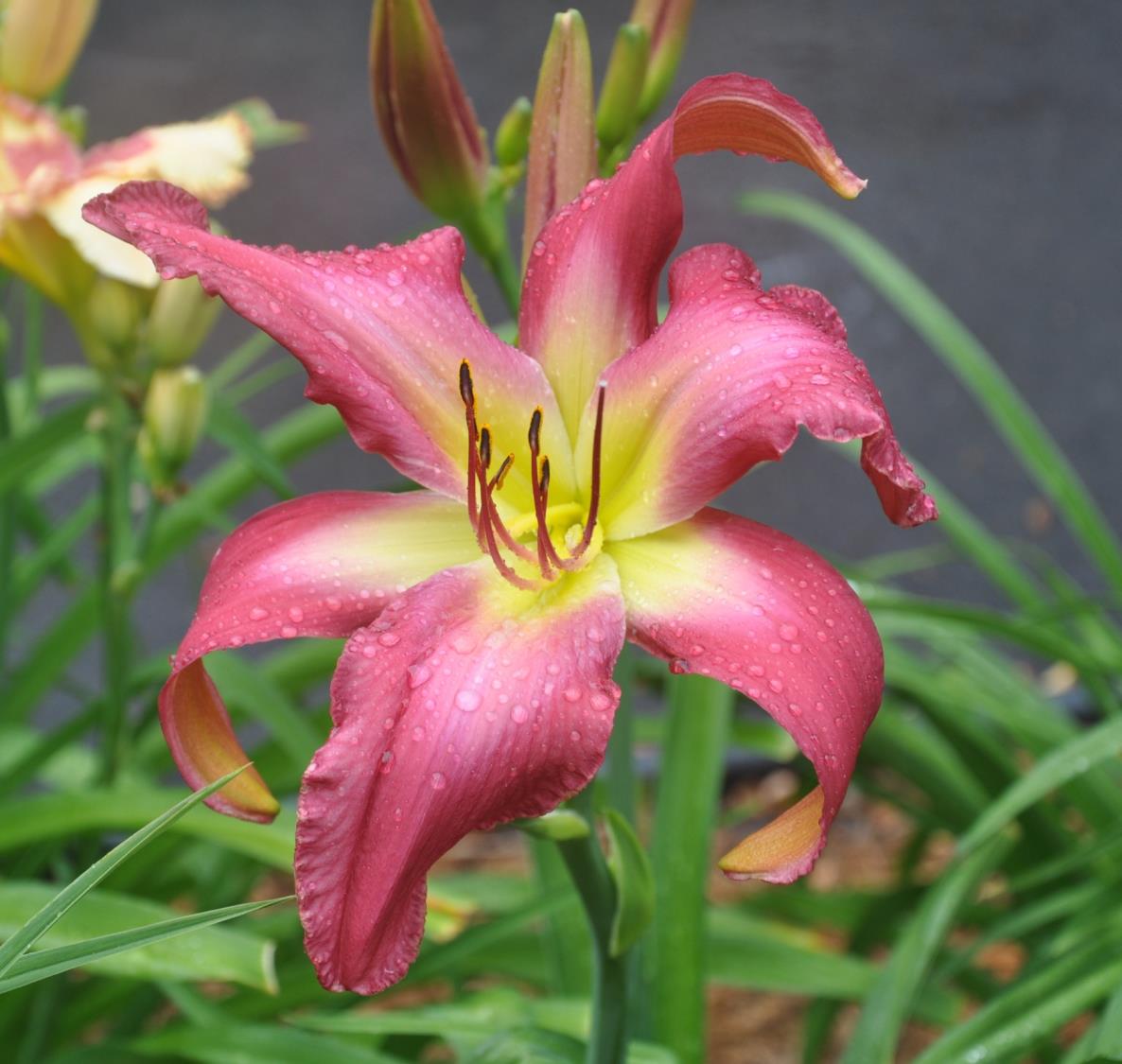 2013 Extra Large Diameter Award
‘Neon Flamingo’ (Gossard)
Photo by Bill Monroe
2013 R.W. Munson Award
‘Rose F. Kennedy’ (Doorakian)
Image by Julie Covington
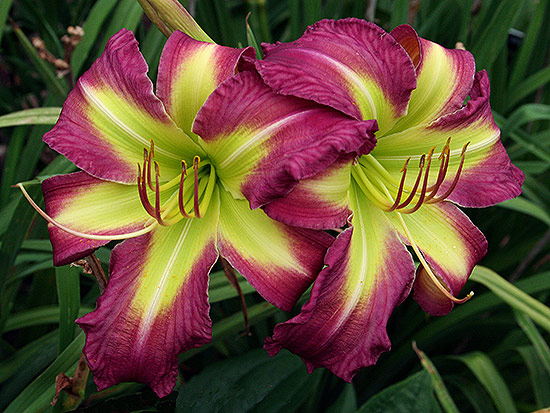 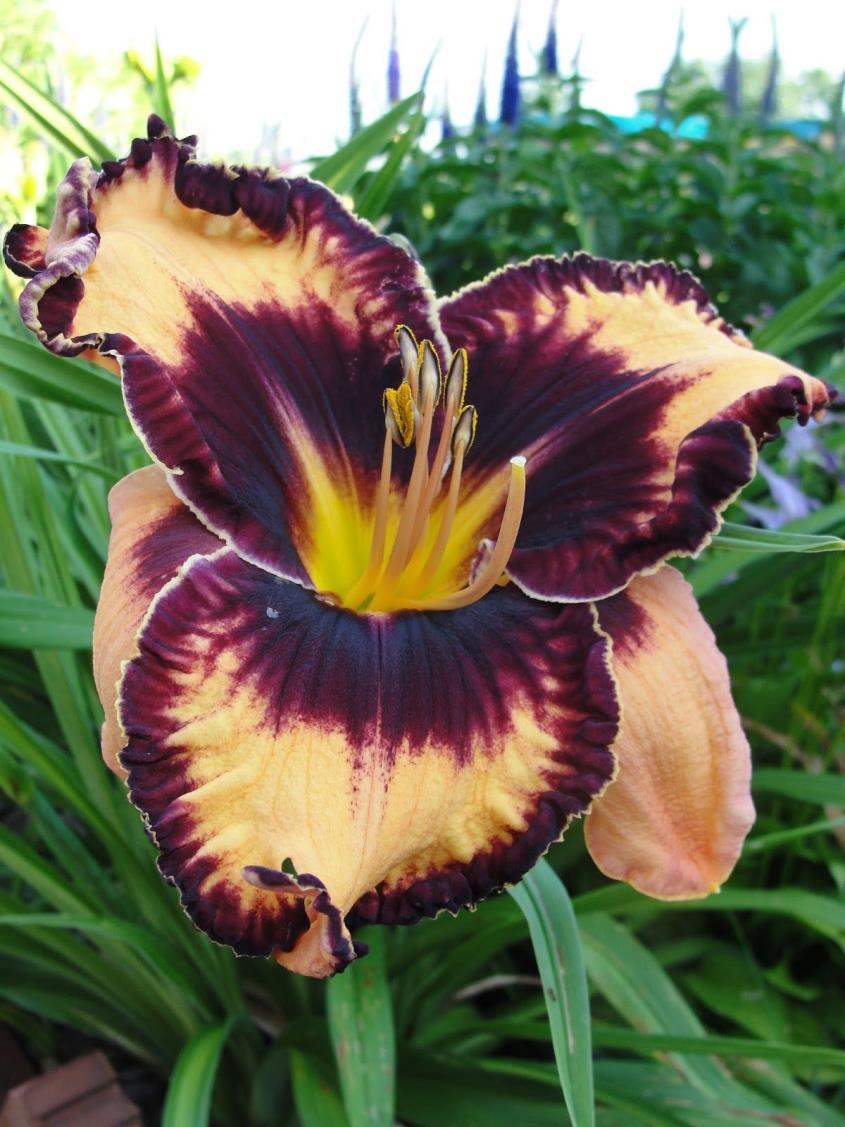 2013 
Don C. Stevens Award
‘Gavin Petit’ (Petit)
Photo by Nikki Schmith
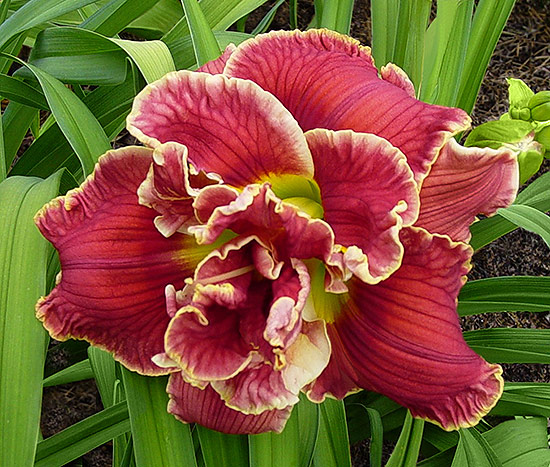 2013 Ida Munson Award
‘Amanda’s Little Red Shoes (N. Eller)
Photo by Julie Covington
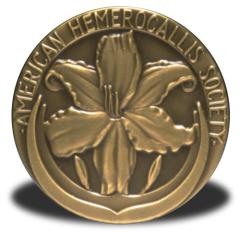 2013 Lenington 
All American Award
‘Thin Man’ 
by Dan Trimmer
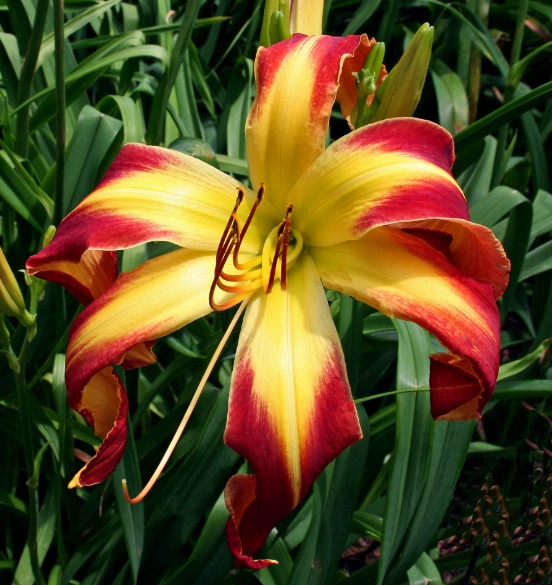 Image by Julie Covington
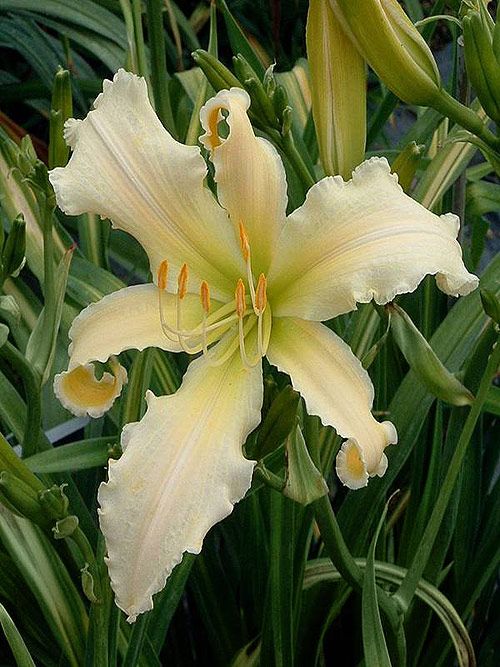 2013 Stout Silver Medal
    ‘Heavenly Angel Ice’
     By James Gossard
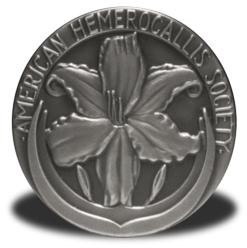 Image by Richard Rosen
2014 Convention Awards
Region 15 Seedling Award

The Florida Sunshine Cup ~ Region 12

The Georgia Doubles Appreciation Award ~ Region 5

The Ned Roberts Spider/Unusual Form Award ~ Region 3

The President’s Cup
AHS Service & Personal Awards
2014 Moldovan Mentoring Award

2014 Bertrand Farr Silver Medal

2014 Helen Field Fischer Gold Medal
Many thanks to all the talented AHS photographers
who contributed their photographs to this presentation!